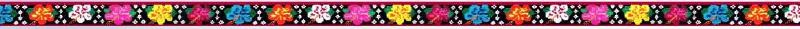 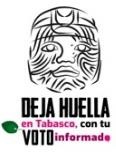 Lineamientos para el desarrollo de las Sesiones Permanentes de Cómputo en los Consejos Electorales Distritales (CED)
PROCESO ELECTORAL LOCAL ORDINARIO 2023 - 2024
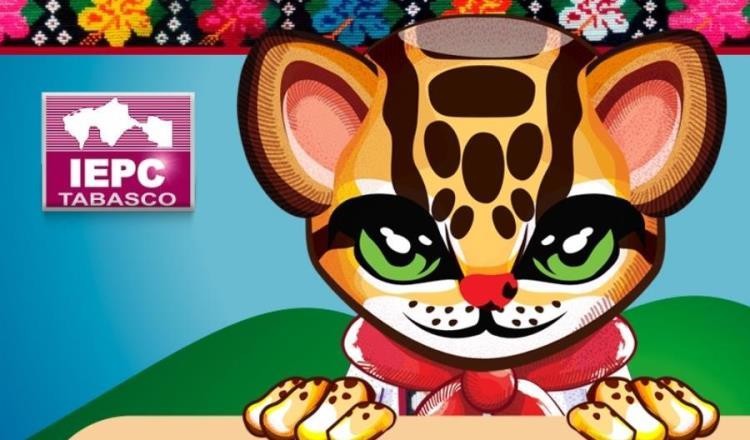 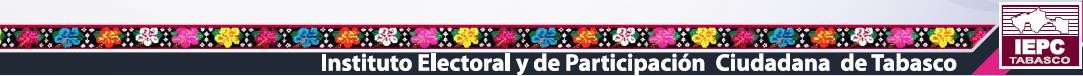 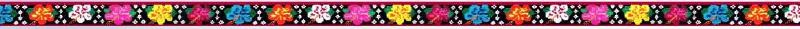 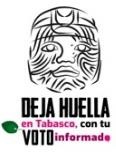 Objetivo General
Proporcionar al personal del Tribunal Electoral de Tabasco, información de los procedimientos que los Consejos Electorales Distritales llevan cabo para el desarrollo de las sesiones de cómputo, que les permita conocer de forma general las actividades en la etapa de Resultados y Declaración de Validez.
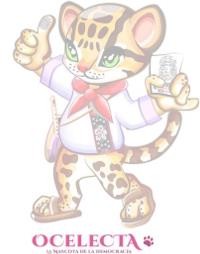 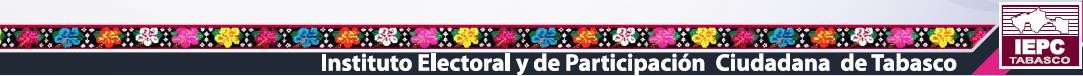 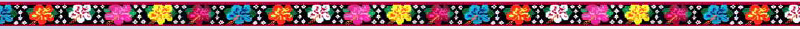 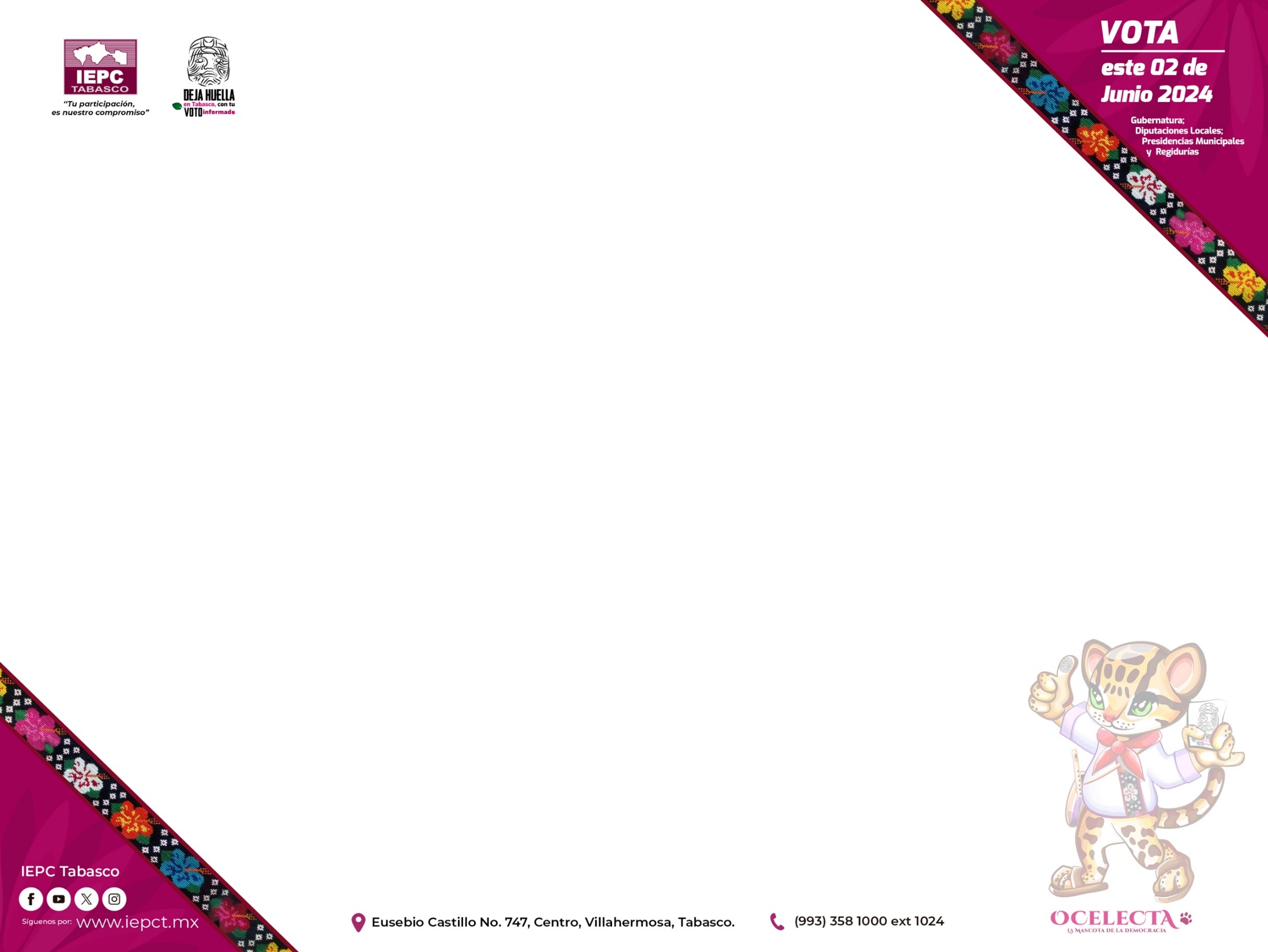 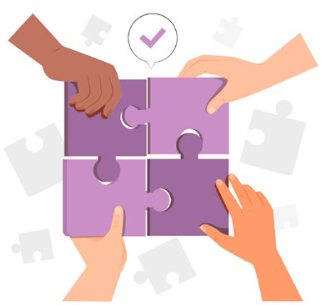 1
Marco legal y acciones de previsión y planeación
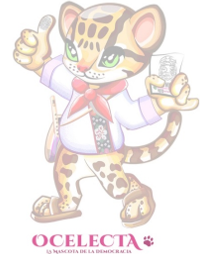 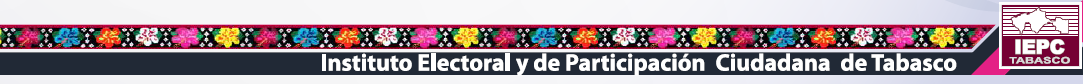 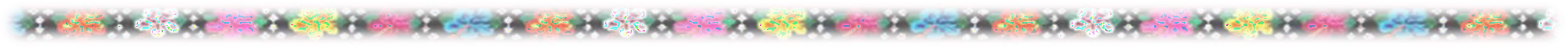 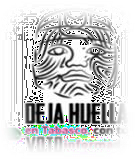 Marco Legal
Constitución Política de los Estados	Ley Unidos Mexicanos
General	de	Instituciones	y
Procedimientos Electorales
Constitución	Política	del	Estado
Libre y Soberano de Tabasco
Reglamento	de	Elecciones	del
Instituto Nacional Electoral
Ley Electoral y de Partidos Políticos
del Estado de Tabasco
Reglamento	de	Sesiones	de	los
Consejos Electorales Distritales
Acuerdos emitidos por el Instituto
Anexo 17 RE. Bases Generales para
Nacional	Electoral	y Electoral		y	de Ciudadana de Tabasco
el	Instituto
Participación
Regular	el	Desarrollo
de	las
los	Cómputos	en
Sesiones	de
Elecciones Locales
Lineamientos	para	la	Preparación	y
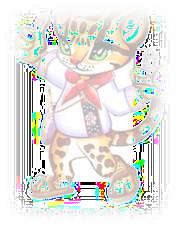 Reglamento
Electoral	y
Interior	del	Instituto
de	Participación
Desarrollo de los Cómputos Distritales,
de	la	Entidad	Federativa	y	de
Circunscripción	del	Proceso	Electoral Federal 2023-2024
Ciudadana de Tabasco
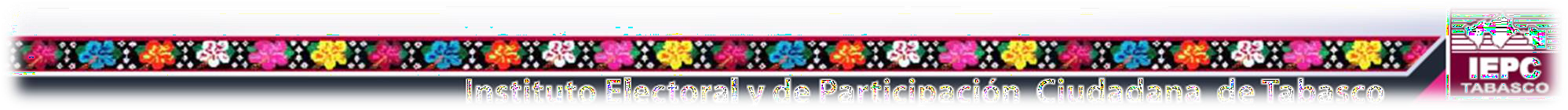 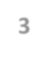 3
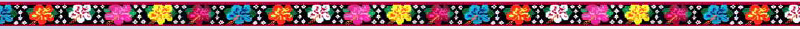 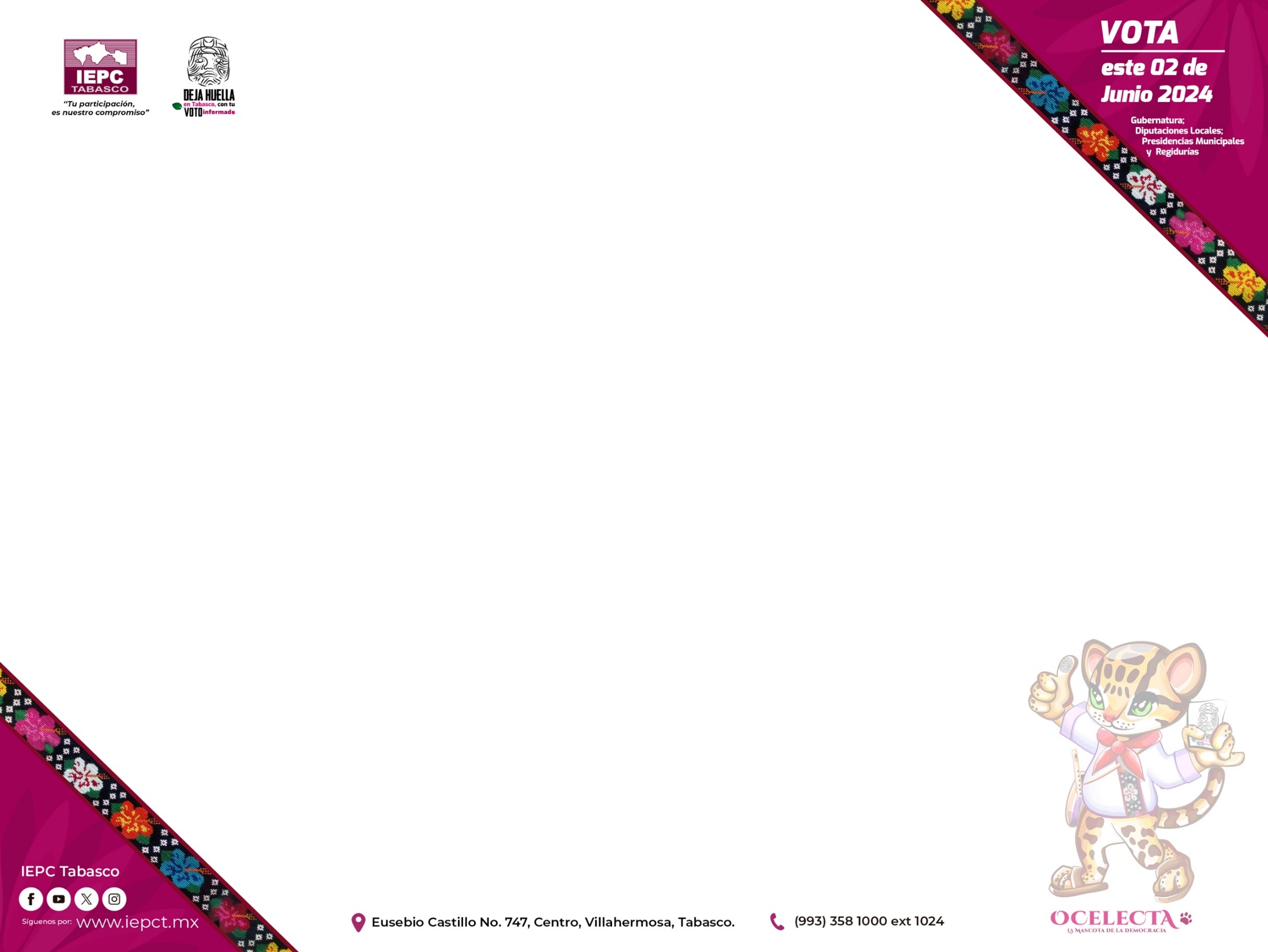 Acciones de previsión y planeación
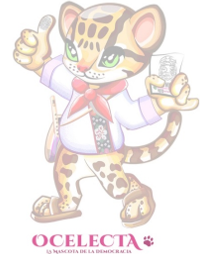 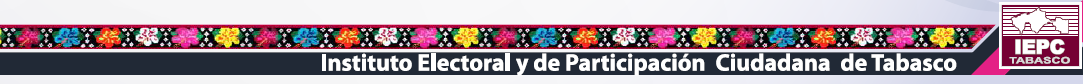 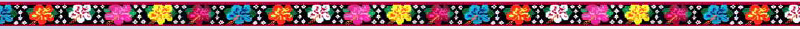 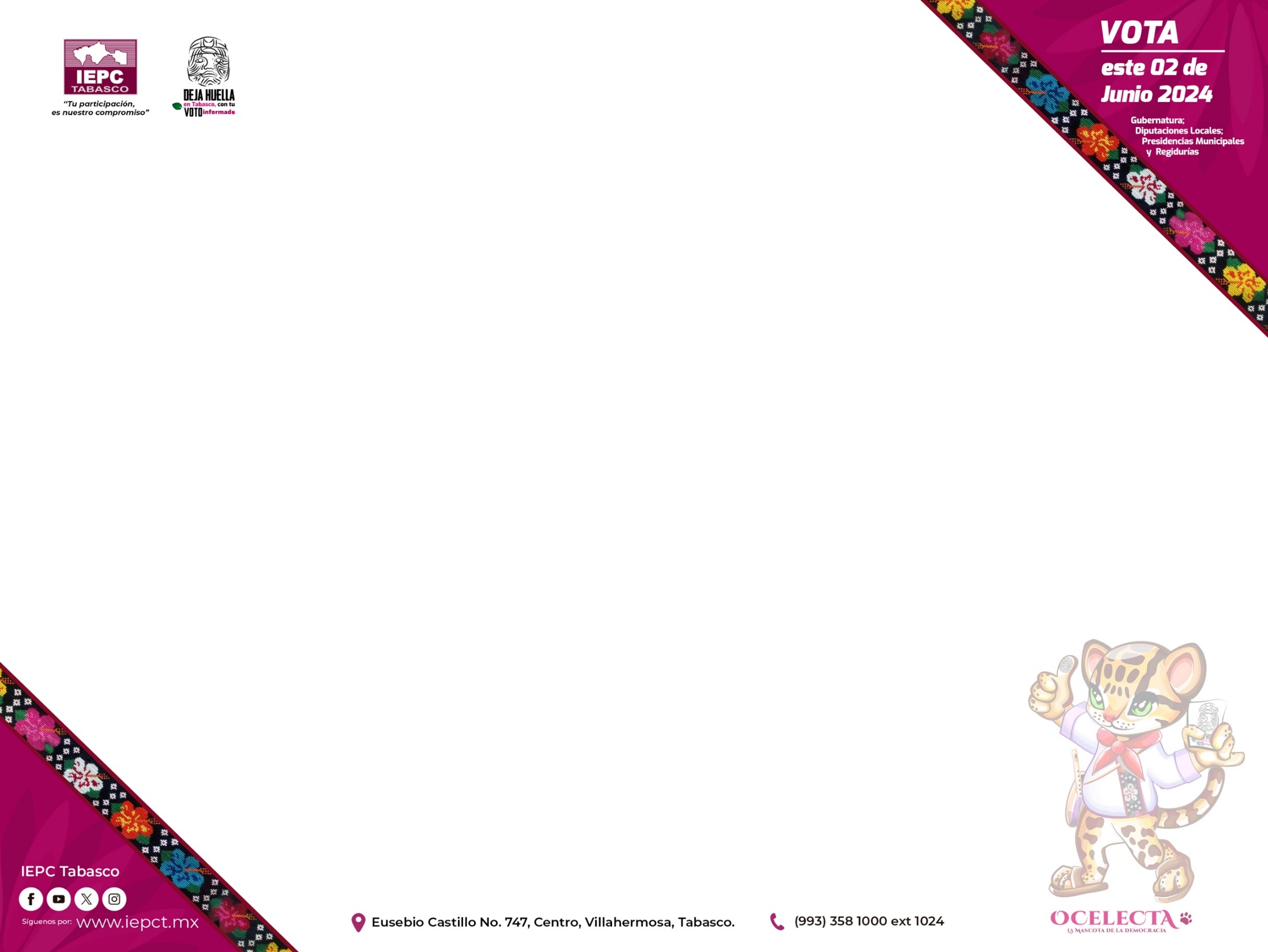 Acciones de previsión y planeación
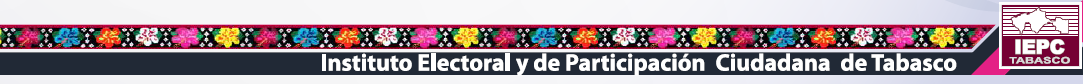 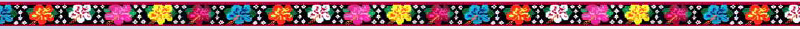 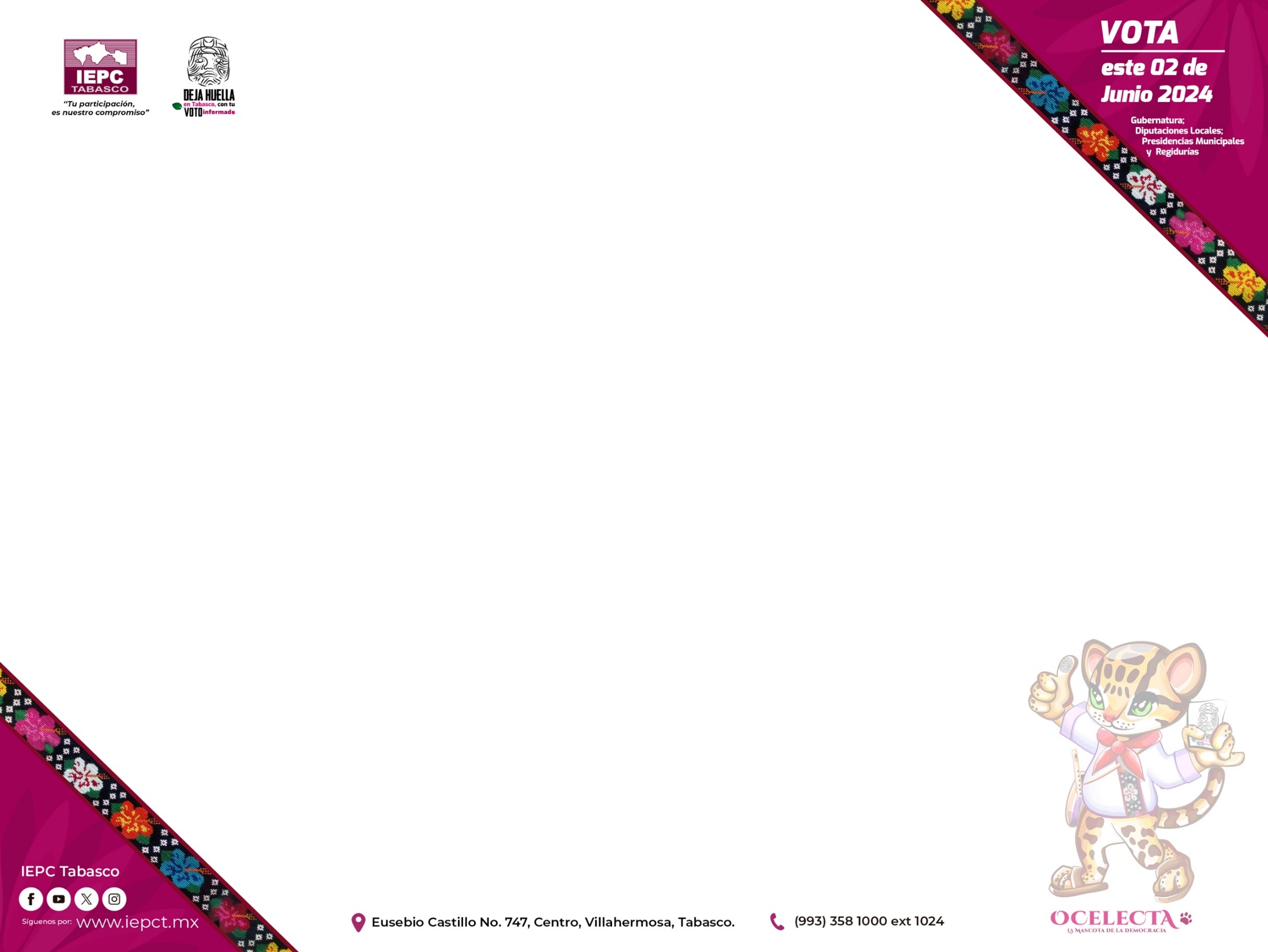 Orden de los cómputos
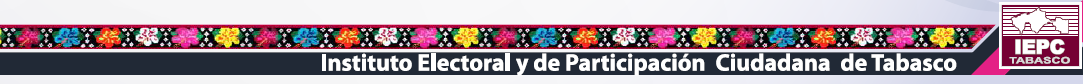 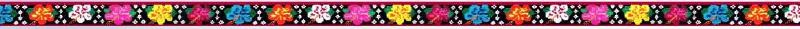 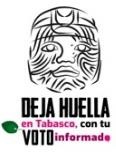 Previsión de Recursos
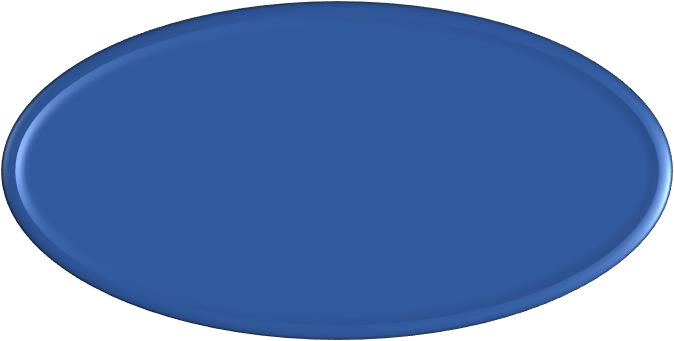 Acondicionamiento y equipamiento de los espacios en los que se realizará el cómputo.
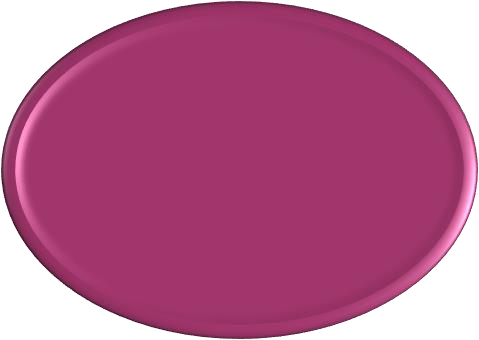 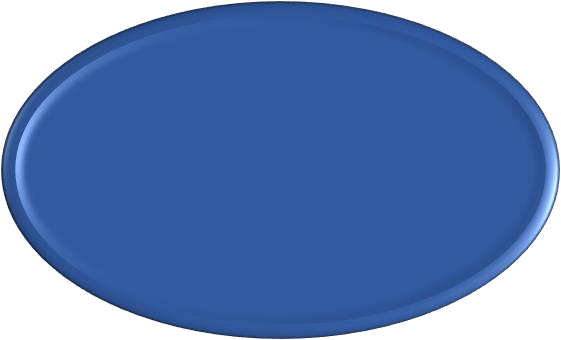 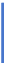 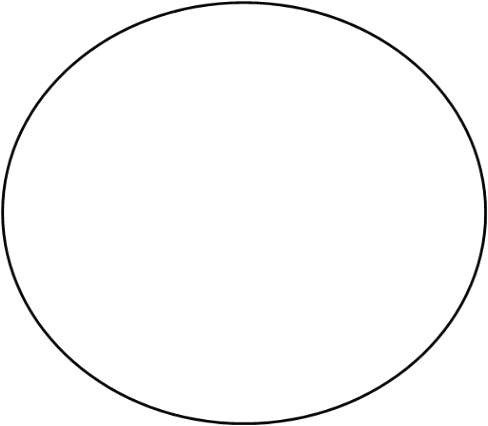 Previsión de gastos de alimentación.
Arrendamiento.
DOEEC
Consideró los siguientes elementos:
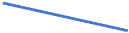 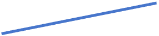 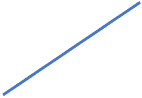 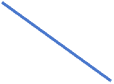 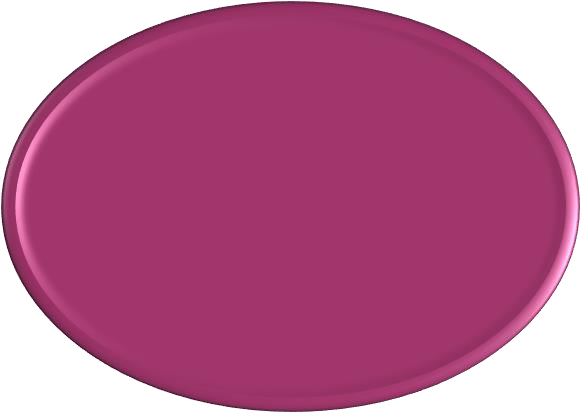 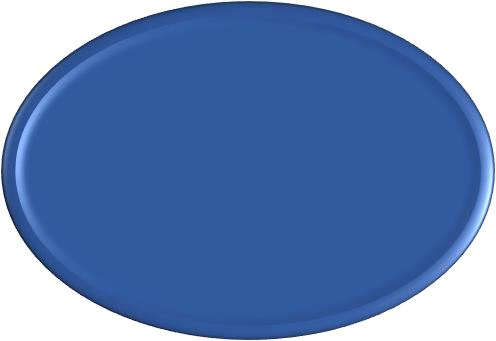 Dotación de artículos de papelería y material de oficina.
Avituallamiento de equipo informático y servicio de internet
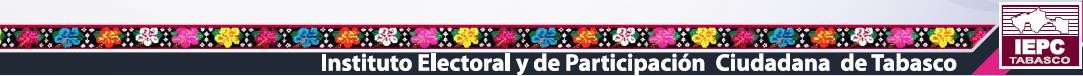 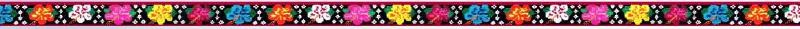 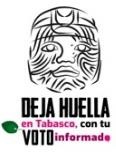 Participación de SEL y CAEL en funciones auxiliares
El IEPC Tabasco garantiza la idoneidad del personal de
apoyo para el recuento en GT
En mayo del año de la elección, el Consejo Estatal asignará a los Supervisores Electorales Locales y Capacitadores Asistentes Electorales Locales para los Consejos Electorales Distritales y estos serán quienes conformen los puntos de recuento
Los CED los designarán de entre los y las SEL y CAEL y su determinación se sujeta al número de personas contratadas tomando en cuenta las necesidades de cada CED
El personal auxiliar que participe en las tareas de apoyo de los cómputos deberá ser aprobado mediante Acuerdo del CED a más tardar en la Sesión Extraordinaria.
Este acuerdo incluirá, una lista del personal auxiliar y sus respectivas funciones.
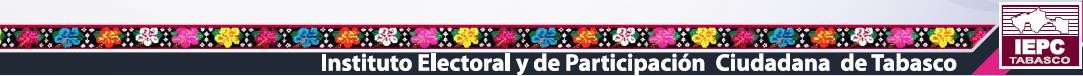 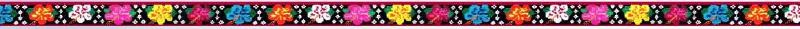 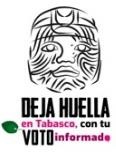 Planeación de escenarios y medidas de seguridad
Secretaría Ejecutiva instruye a las JED planear la ubicación de los espacios en los que funcionarán los GT con los PR necesarios. La habilitación de estos espacios se sujetará a las siguientes reglas:
Si se realiza el cómputo en la calle o aceras del inmueble, se tomarán previsiones para el resguardo y traslado de la documentación electoral, así como para la protección del área de GT.
En las oficinas, espacios de trabajo al interior del inmueble, patios, terrazas o jardines y el estacionamien to de la sede del CED
Cuando el cómputo se realice en las oficinas, jardines, terrazas o estacionami ento, se limitará la libre circulación
En el supuesto de un recuento parcial, podrá habilitarse la sala de sesiones del CED para instalar más PR.
No podrá habilitarse la Bodega Electoral
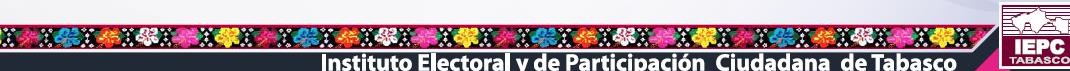 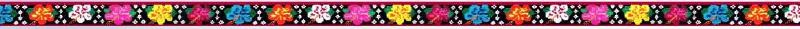 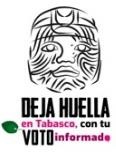 Planeación para la habilitación de Sedes Alternas
¿Qué es una Sede Alterna?
Espacios públicos o privados seleccionados y aprobados por el CED
para llevar a cabo
CÓMPUTO DISTRITAL
cuando
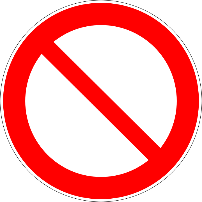 NO HAY CONDICIONES DE  SEGURIDAD ADECUADAS EN LAS SEDES DEL CED
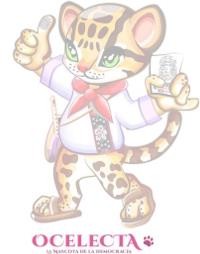 EN CASOS EXCEPCIONALES
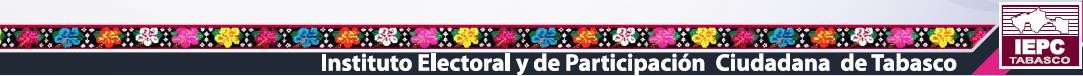 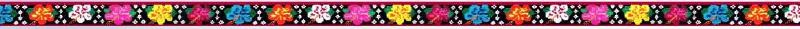 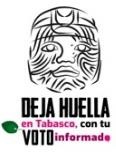 Sedes Alternas y medidas de seguridad
1.- Se dará preferencia a locales ocupados por escuelas, instalaciones o anexos de oficinas públicas, auditorios y deportivos públicos, cercanos a la sede del CED.
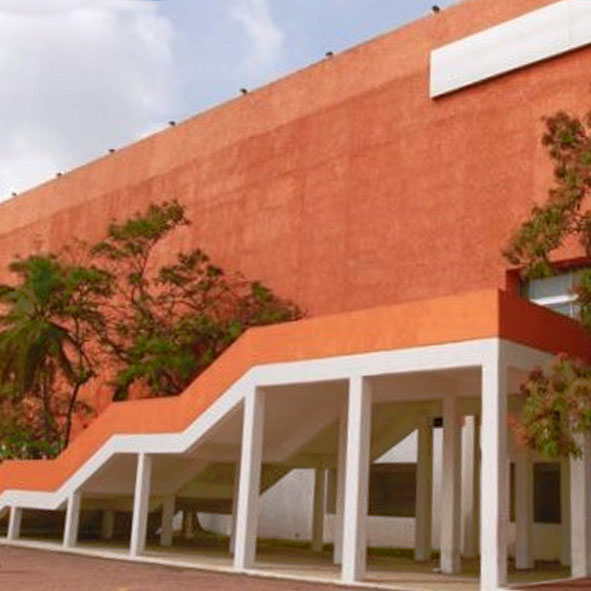 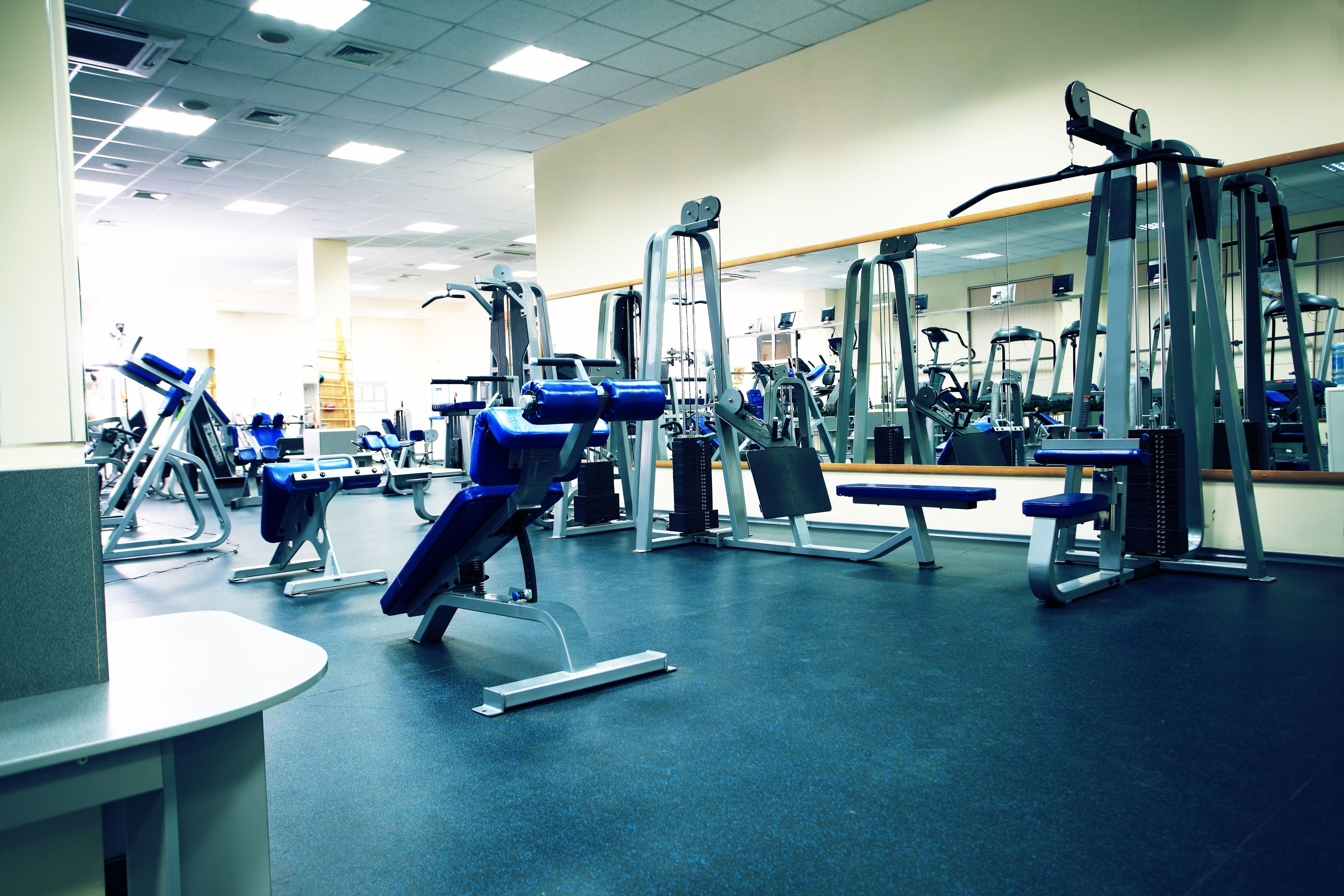 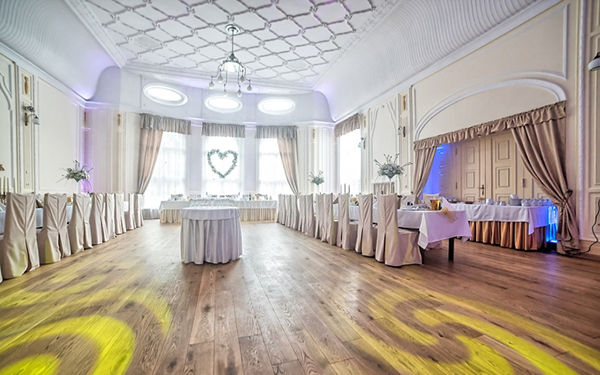 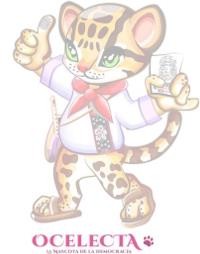 2.- Excepcionalmente podrá arrendarse un local
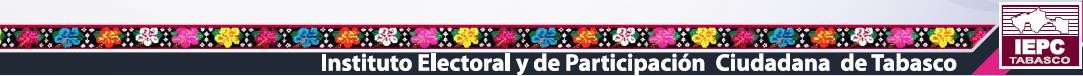 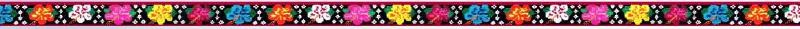 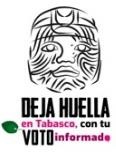 Sedes Alternas y medidas de seguridad
3.- Se destinará una zona específica para el resguardo de los paquetes electorales que deberá contar con las condiciones de seguridad, espacio  y funcionalidad.
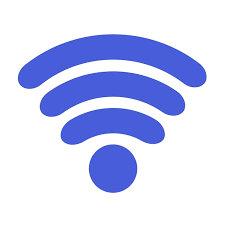 4.-Deberá garantizarse la conectividad a Internet para asegurar el flujo de información en el SIEE
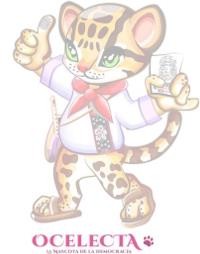 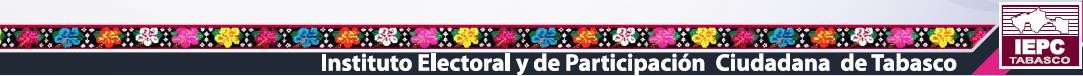 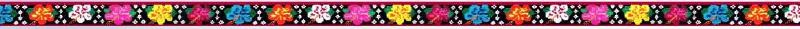 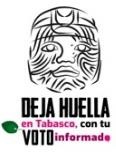 Sedes Alternas y medidas de seguridad
En ningún caso
Inmuebles o Locales, propiedad o en posesión de Servidores Públicos de los tres órdenes de Gob.
Establecimientos fabriles.
Locales de Partidos Políticos.
Templos o locales destinados al culto.
Inmuebles de organizaciones sindicales, laborales o patronales.
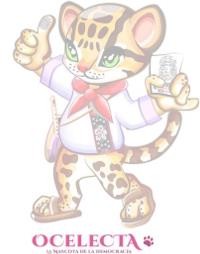 Locales ocupados por cantinas o centros de vicio.
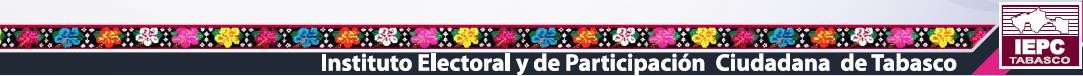 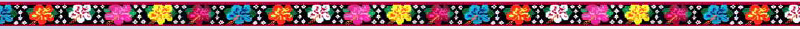 En aquellos casos extraordinarios o de fuerza mayor que provoquen, que no se pueda llevar a cabo el desarrollo de los cómputos en las sedes de los CED, ni en las sedes alternas, el Consejo Estatal puede realizar los cómputos relativos a las elecciones de Diputaciones y Presidencias Municipales y Regidurías de forma supletoria. Para ello deberán implementar y aplicar el Procedimiento para el traslado de sede alterna.
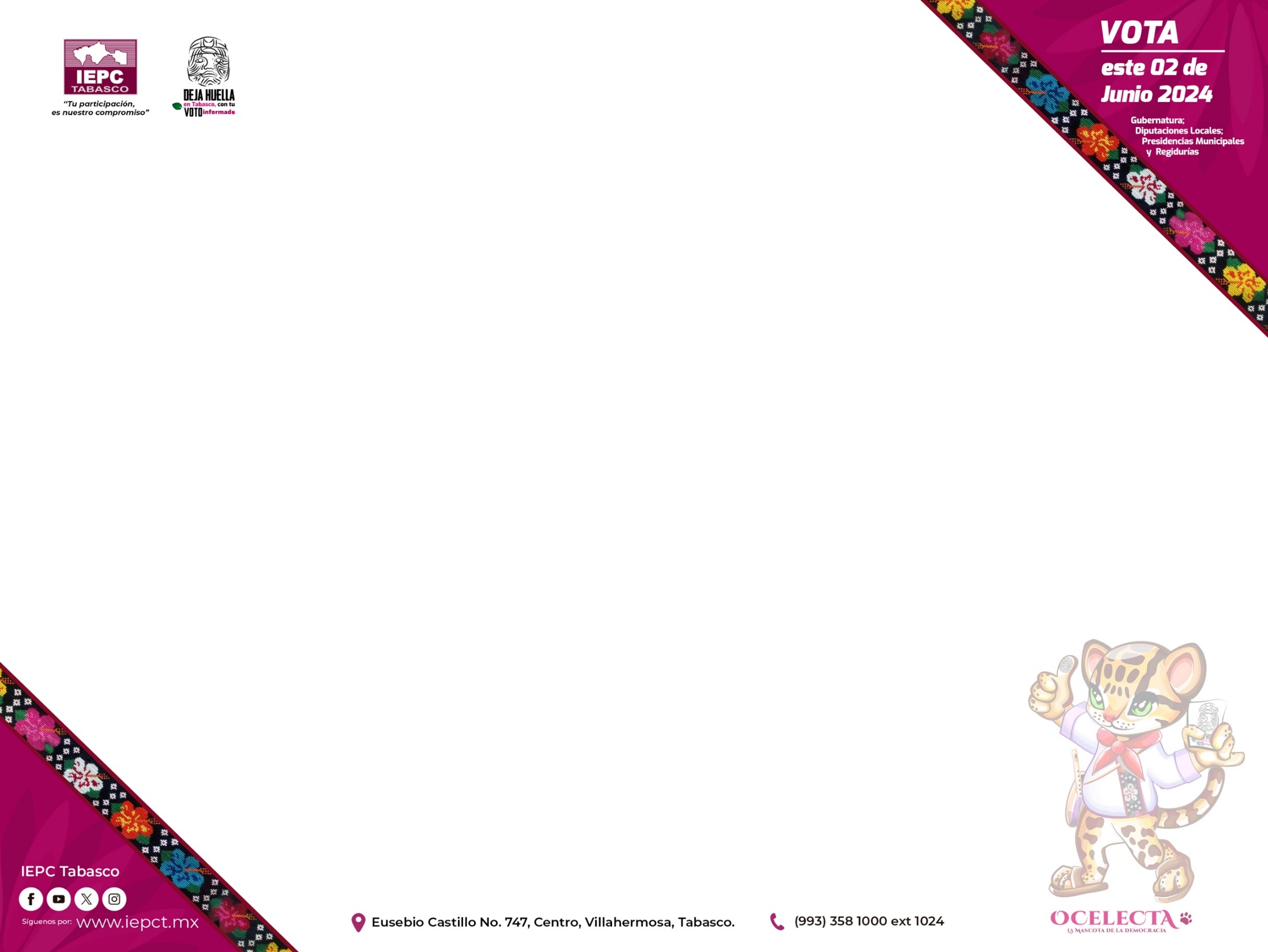 Realización del cómputo de las elecciones de Diputaciones y Presidencias Municipales y Regidurías de forma SUPLETORIA por parte del Consejo Estatal.
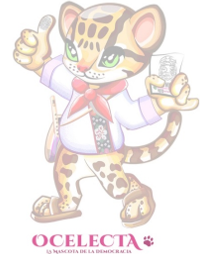 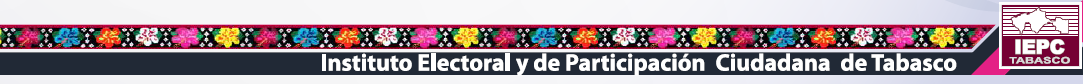 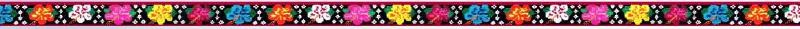 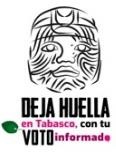 Medidas de seguridad para el resguardo de los paquetes electorales
El acceso a las áreas designadas como resguardo de la documentación electoral, les corresponderá exclusivamente a las autoridades electorales.
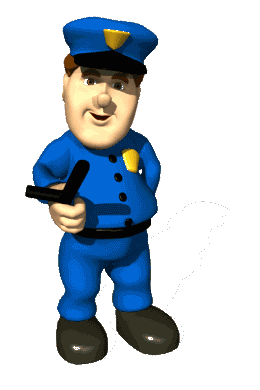 El Consejo Estatal en el mes de mayo, efectuará un convenio con las autoridades de seguridad y protección ciudadana estatal o municipal
Las Presidencias de los CED, llevarán una bitácora sobre la apertura de la Bodega Electoral, se asentará la fecha, hora y motivo de la apertura, así como la asistencia de Consejerías Electorales y de personas representantes del PP y CI en su caso, que estuvieron presentes, así como fecha y hora de cierre de esta.
La Presidencia del Consejo informará al INE y a los CED sobre el resultado de las gestiones realizadas con las autoridades de seguridad pública
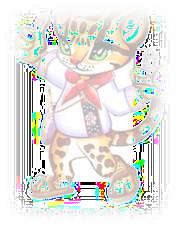 Este control se llevará a partir de la recepción de las boletas, hasta la fecha que determine el Consejo Estatal del IEPC Tabasco para la destrucción de los sobres que contienen la documentación en los paquetes electorales.
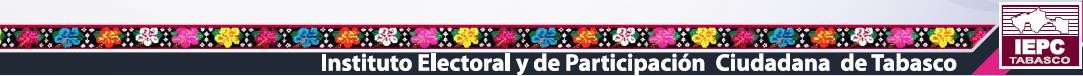 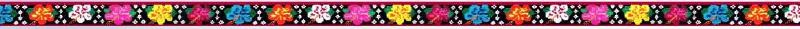 En caso de ser necesario el intercambio de documentación electoral con un órgano competente distinto, se observarán los lineamientos que aprobó el Consejo General del INE a través del Acuerdo INE/CG561/2023 y el numeral 17 del Anexo 14 del RE del INE y el protocolo aprobado por el Consejo Estatal.
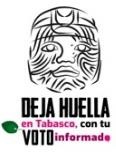 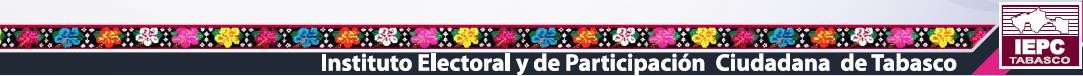 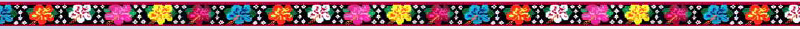 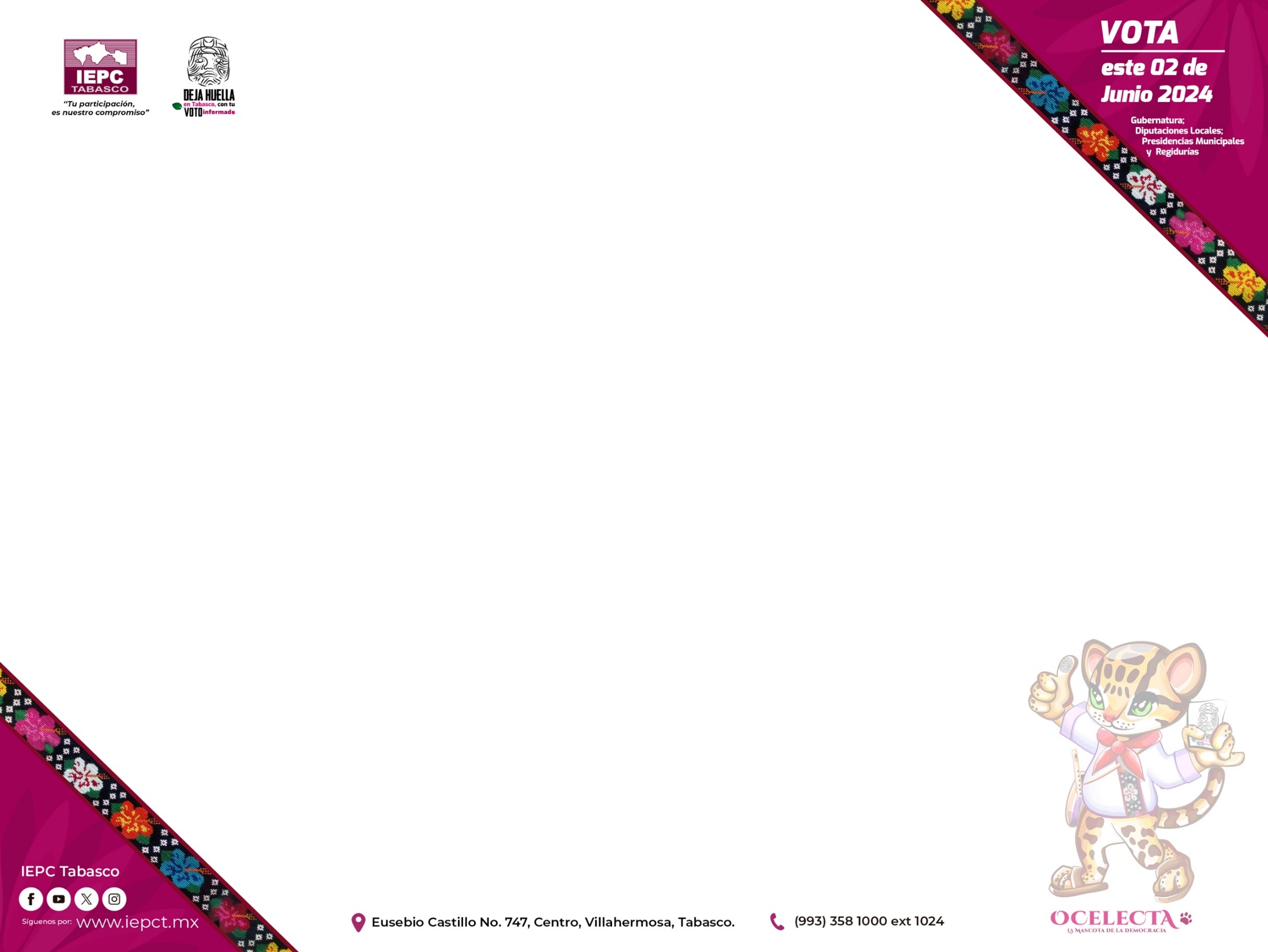 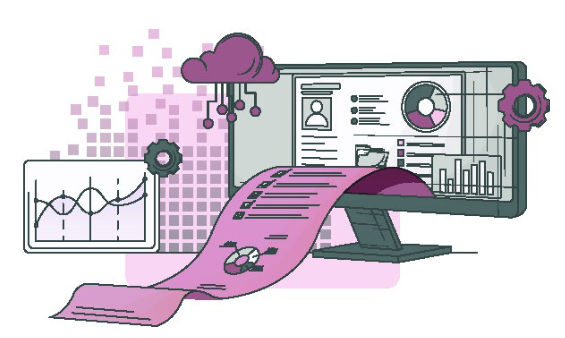 2
Contenido de los lineamientos para el desarrollo de las sesiones de cómputo
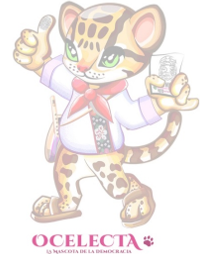 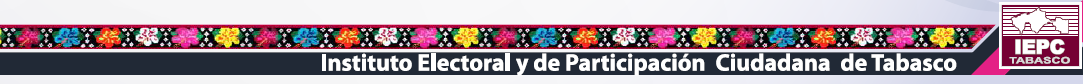 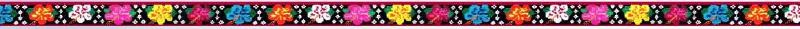 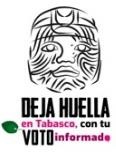 Acciones inmediatas al término de la Jornada Electoral
la Presidencia del CED garantizará que se realicen las actividades necesarias de preparación para la toma de decisiones en la sesión de cómputos.
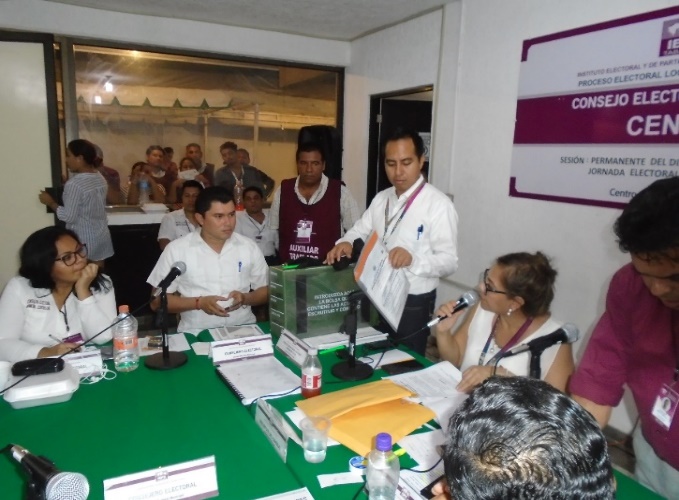 Término de JE
Recepción de Paquetes Electorales en los CED
Extracción de las actas de escrutinio y cómputo por fuera del paquete (Gubernatura, Diputación y Presidencia Municipal y Regidurías)
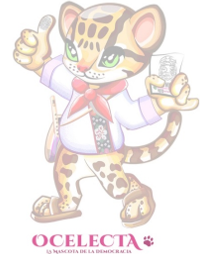 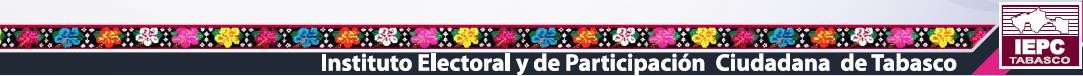 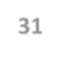 31
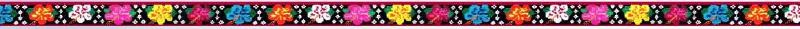 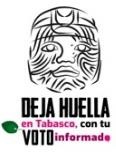 Recepción de Paquetes Electorales
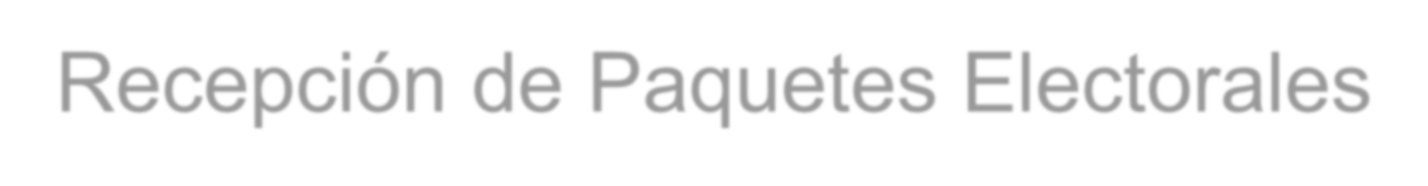 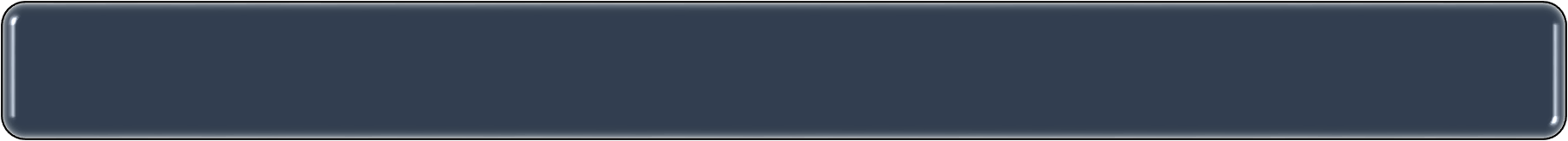 1.- Se recibirán los paquetes electorales en el orden en que sean entregados por las personas facultadas para ello.
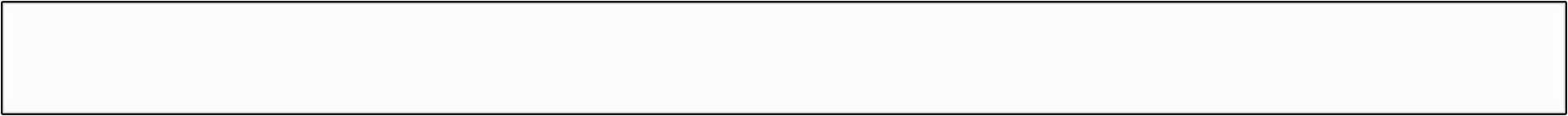 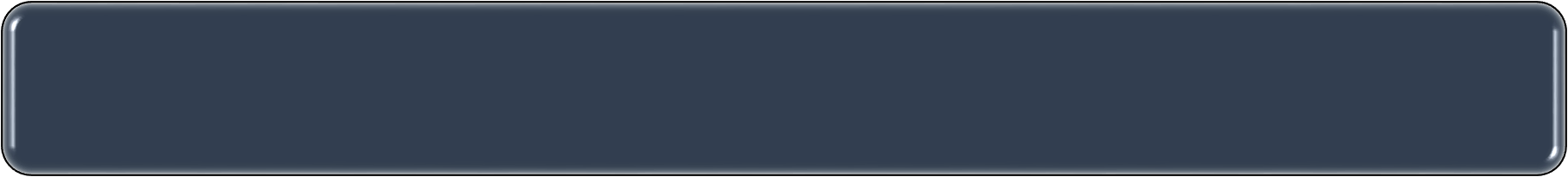 2.-Se establecerá la fila única en donde la o el auxiliar de orientación indicará a
la persona funcionaria de casilla el punto de recepción disponible.
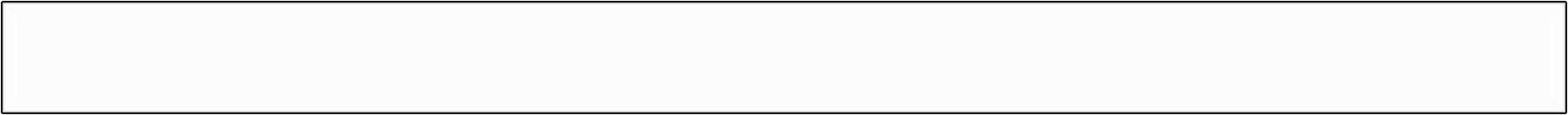 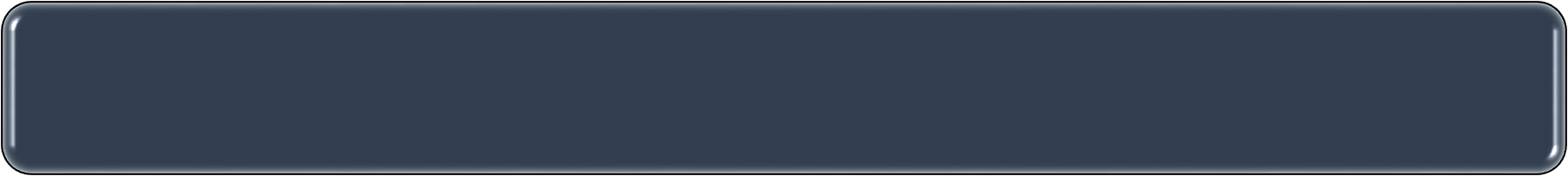 3.- La o el auxiliar de recepción autorizado extenderá el recibo en el que se harán constar las condiciones en que se recibe el paquete electoral.
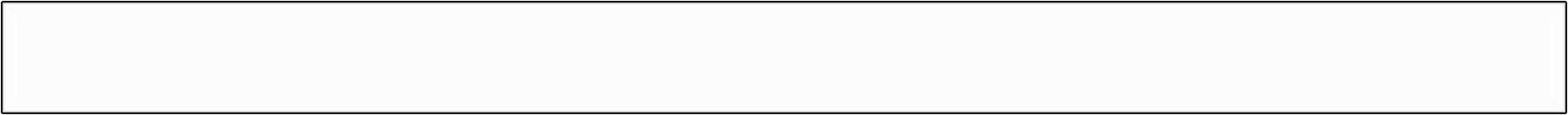 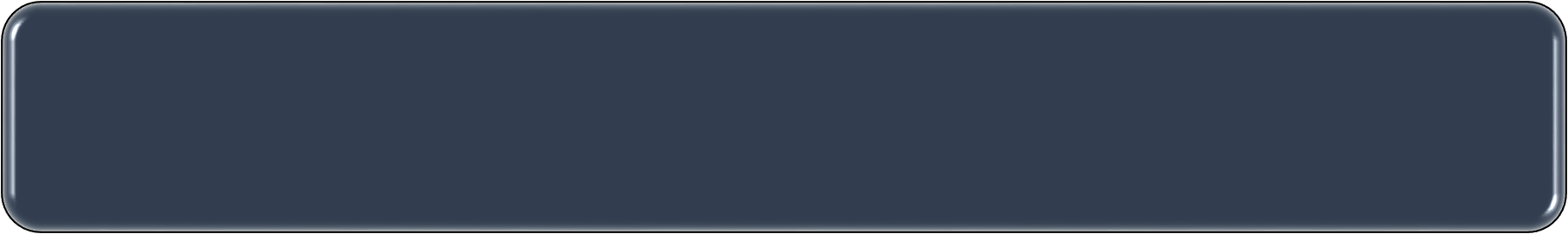 4.- Una vez extendido el recibo la o el Auxiliar de traslado llevará el paquete electoral a la sala del CED, para que la o el funcionario responsable extraiga copia de las actas de escrutinio y cómputo de la casilla y dé a conocer el resultado de la votación en la casilla y se registre.
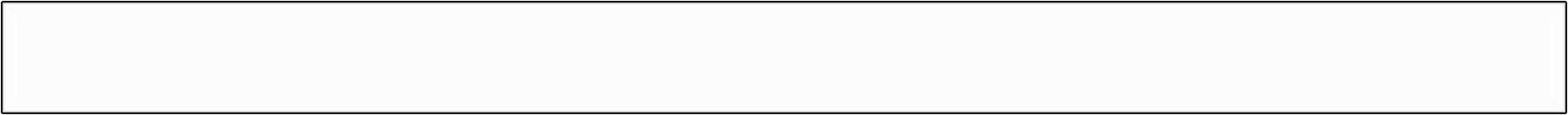 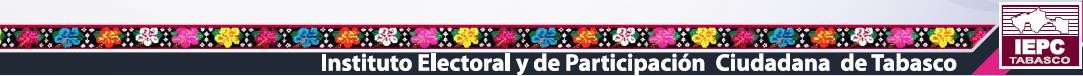 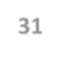 31
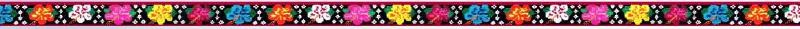 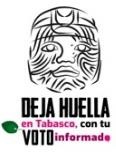 Recepción de Paquetes Electorales
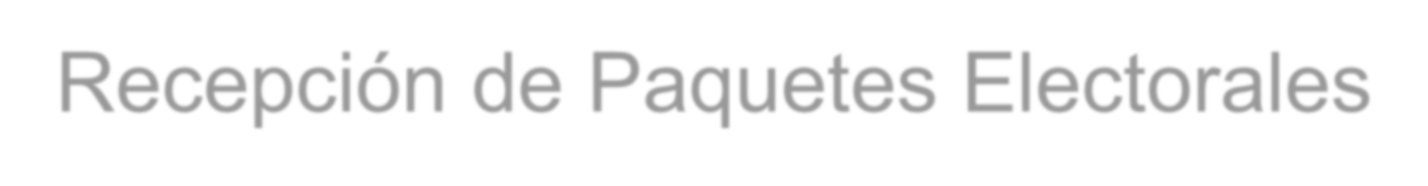 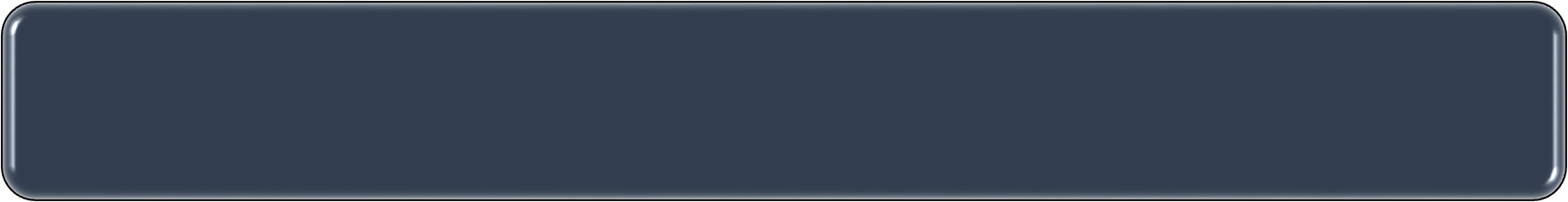 5.- Posteriormente el auxiliar de traslado llevará el paquete electoral a la bodega electoral
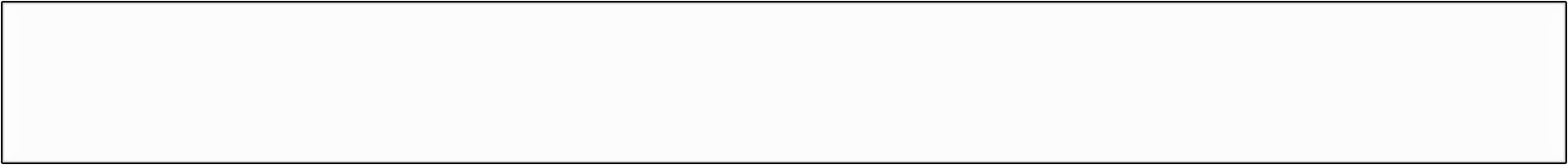 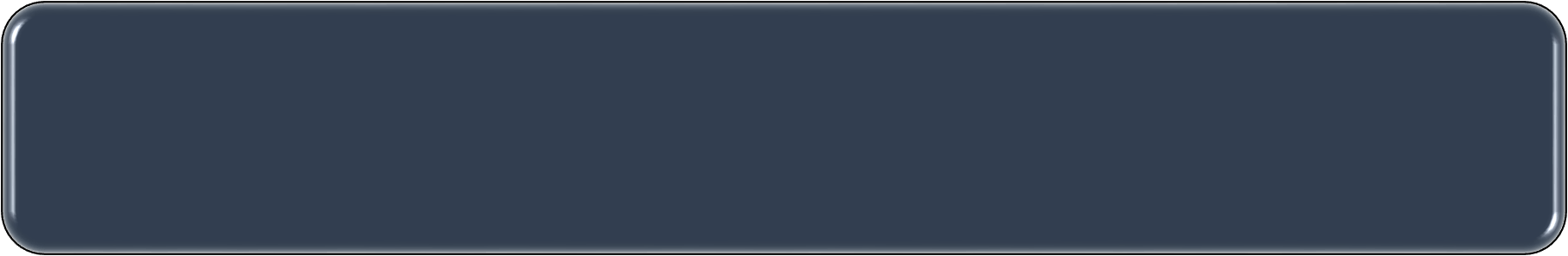 6.-La Presidencia del CED dispondrá su depósito en orden numérico en un lugar dentro de la Bodega Electoral colocando por separado los de las casillas especiales y los de VA.
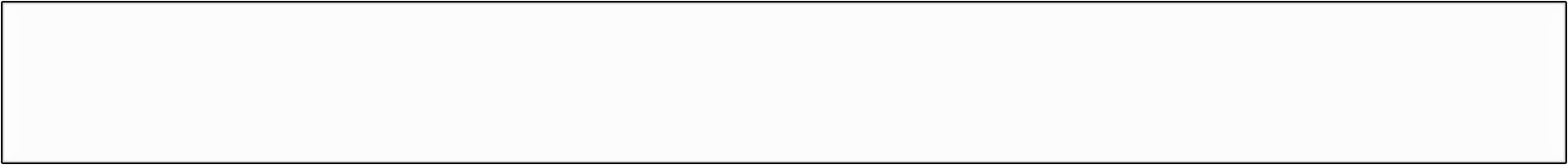 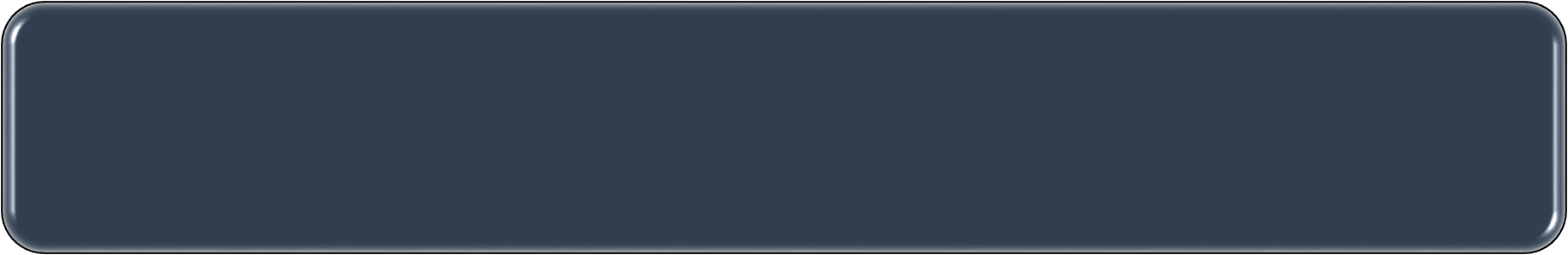 7. La o el Auxiliar de Bodega Electoral llevará el control del ingreso inmediato de estos paquetes, una vez efectuadas las actividades comentadas en el párrafo anterior.
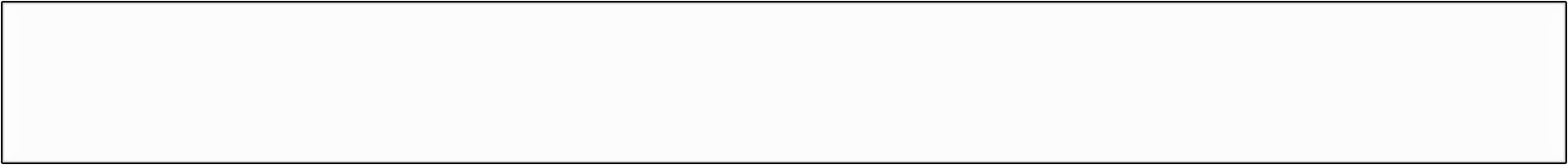 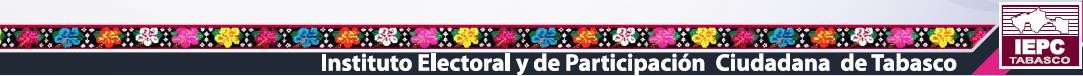 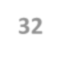 32
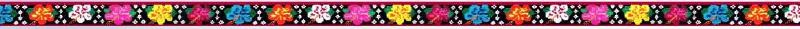 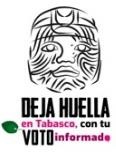 Recepción de Paquetes Electorales
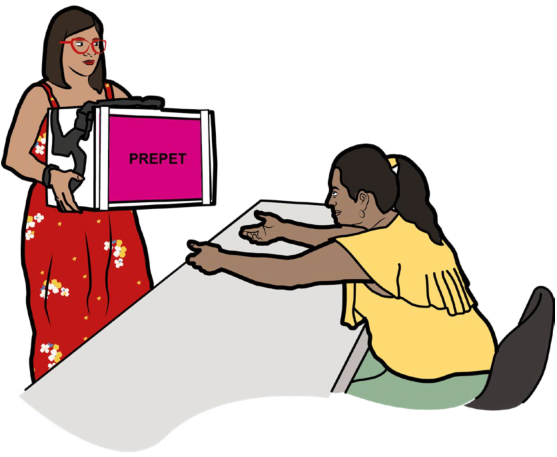 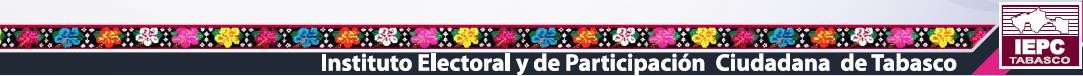 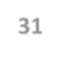 31
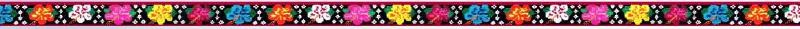 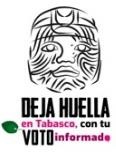 Recepción de Paquetes Electorales que corresponda a otro ámbito de competencia
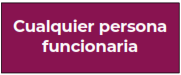 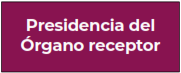 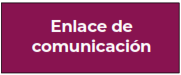 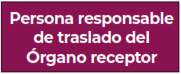 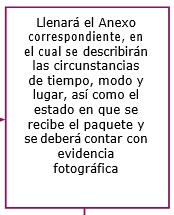 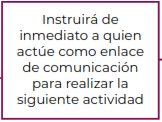 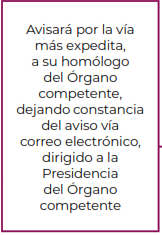 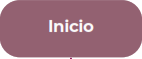 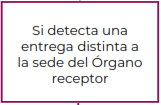 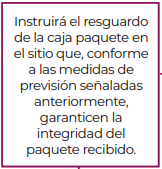 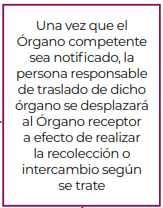 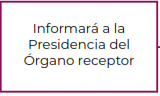 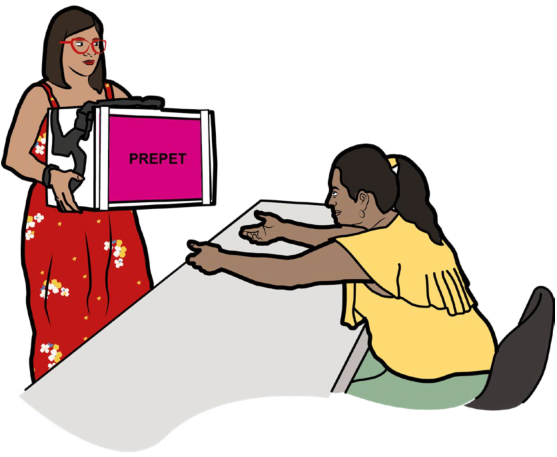 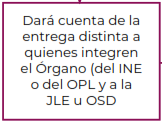 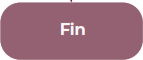 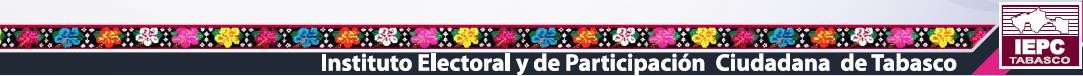 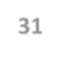 31
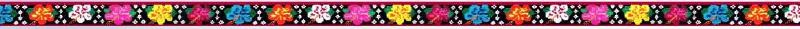 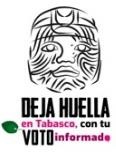 Disponibilidad y complementación de las actas de
escrutinio y cómputo de las casillas
La Presidencia del CED, garantizará que, para la reunión de trabajo y la sesión especial de cómputo, las y los integrantes del mismo cuenten con copias simples y legibles de las actas de casillas, consistentes en:
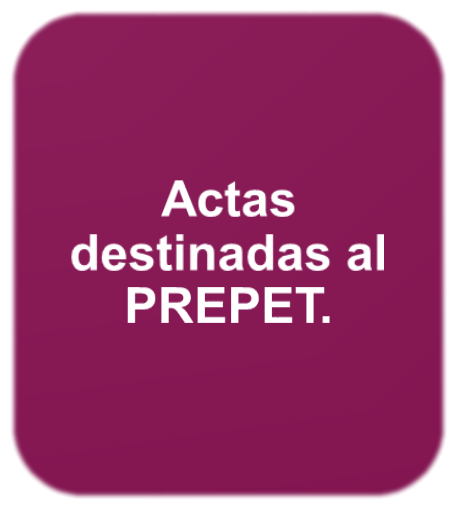 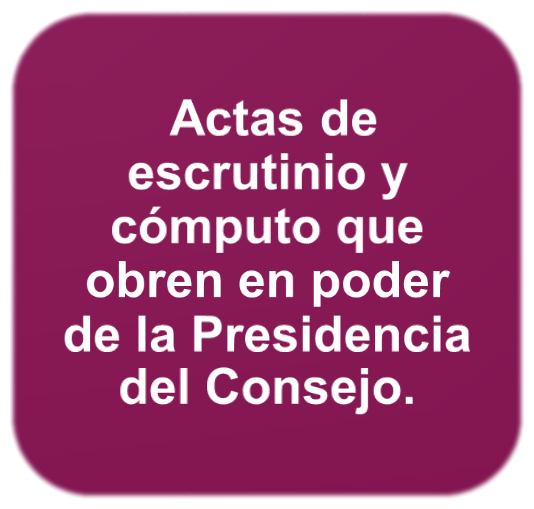 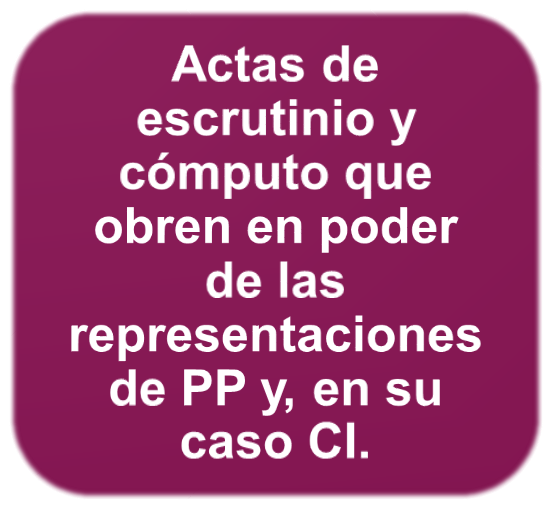 Solo se considerarán las actas disponibles y no las que se encuentren
dentro de los paquetes electorales
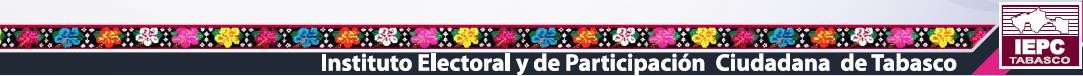 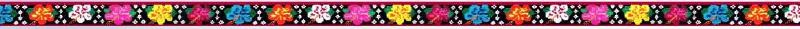 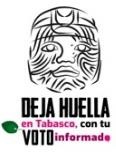 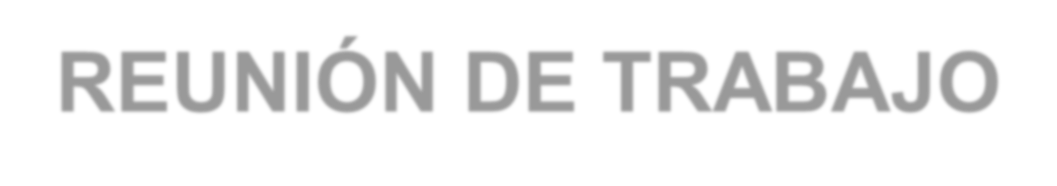 REUNIÓN DE TRABAJO
La  finalidad  de  la  reunión  de  trabajo  consiste  en  analizar  el  número  de  paquetes electorales que serán objeto de un nuevo escrutinio y cómputo de  los votos a partir del análisis de las actas de casilla.
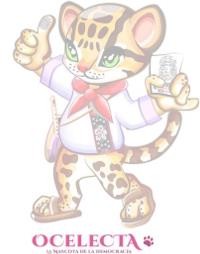 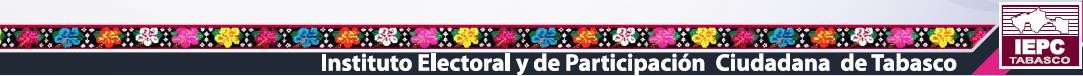 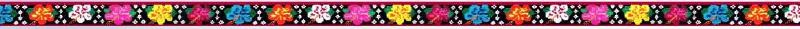 1.- Presentación del conjunto de  actas de escrutinio y cómputo de la elección de que se trate, para consulta de las representaciones.
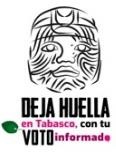 Reunión de Trabajo
7.- Análisis del personal que participará en los Grupos para el recuento de los votos.
2.-Complementación de las actas de escrutinio y cómputo faltantes.
ASUNTOS A TRATAR
3.- Presentación del informe de la Presidencia del CED, que contenga un análisis preliminar
6.- Revisión a los acuerdos para los espacios de instalación de los GT y PR, en su caso.
4.- Presentación del análisis preliminar por parte de las Representaciones de PP y CI.
5.- La Presidencia someterá a consideración del Pleno su Informe sobre el número de casillas que serán objeto de recuento y la modalidad de cómputo.
Se deberá levantar un acta que deje constancia de las actividades desarrolladas en esta reunión.
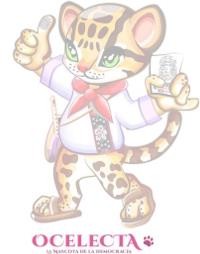 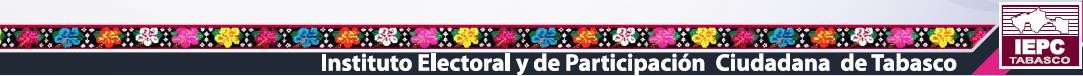 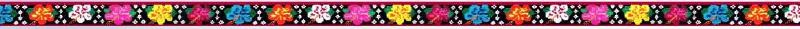 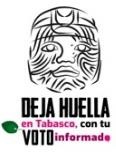 Informe de la Presidencia del CED sobre la clasificación de los paquetes electorales
1.- Clasificación de los paquetes electorales con/sin muestras de alteración.
Deberá incluir un apartado sobre la presencia o no del indicio consistente en una diferencia igual o menor al uno por ciento en los resultados correspondientes a los lugares primero y segundo de la votación, como requisito para el recuento total de votos.
2.- De las actas de casilla que no coincidan.
5.- De aquellas en las que exista causa para determinar la posible realización de un nuevo escrutinio y cómputo.
¿Qué incluirá el informe?
3.- De aquellas en que  Las actas en que se detectaran alteraciones, errores o inconsistencias evidentes en los distintos elementos de las actas.
4.- De aquellas en las que no exista en el expediente de casilla, ni obre en poder de la Presidencia el acta de escrutinio y cómputo.
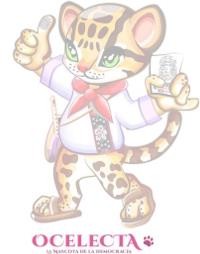 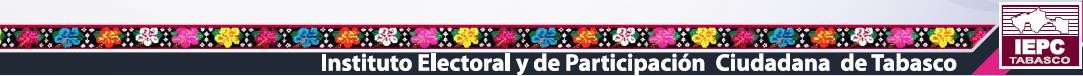 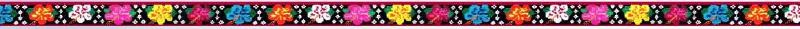 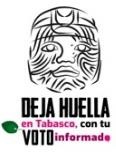 Sesión Extraordinaria
Con la información obtenida al término de la Reunión de Trabajo, el CED llevará a cabo una Sesión Extraordinaria, en la cual se deberán tratar, al menos, los asuntos siguientes:
1
Presentación del análisis  sobre el estado que guardan las actas de escrutinio y cómputo de las casillas instaladas el día de la JE.
Aprobación del acuerdo por el que se determinan las casillas, cuya votación, será objeto de recuento por algunas de las causales legales.
2
3
Aprobación del acuerdo del CED, por el que se autoriza la creación e integración de los GT y, en su caso, los PR.
4
Aprobación del acuerdo del CED, por el que se habilitarán espacios para la instalación de GT y, en su caso, PR.
5
Aprobación del acuerdo del CED, por el que se determina el listado de participantes que auxiliarán al CED.
Informe sobre la logística y medidas de seguridad y custodia para el traslado de los paquetes electorales a los GT.
6
7
Informe sobre los resultados del procedimiento de acreditación y sustitución de representaciones de los PP y, en su caso, CI ante los GT.
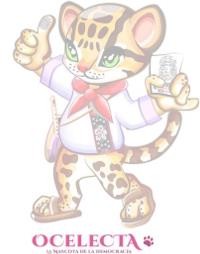 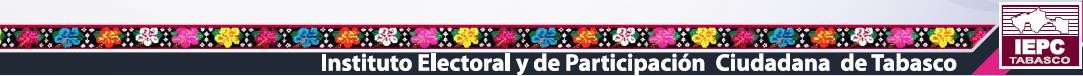 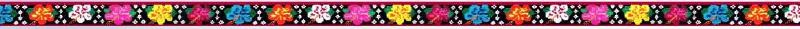 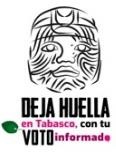 CAUSALES PARA EL RECUENTO DE VOTOS 
(NUEVO ESCRUTINIO Y CÓMPUTO DE UNA CASILLA)
artículos 261 de la LEPPET
1
Cuando el paquete electoral se reciba con muestras de alteración.
2
Cuando los resultados de las actas no coincidan.
3
Si se detectaran alteraciones evidentes en las actas que generen duda fundada sobre el resultado de la elección en la casilla.
4
Si no existiere el acta de escrutinio y cómputo en el expediente de la casilla, ni obrare en poder de la Presidencia del CED.
Cuando existan errores o inconsistencias evidentes en los distintos elementos de las actas.
5
6
Cuando el número de votos nulos sea mayor a la diferencia entre las candidaturas ubicadas en el primer y segundo lugar de la votación.
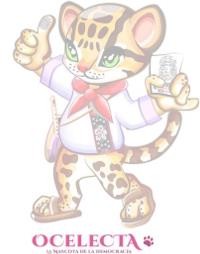 7
Cuando todos los votos depositados sean a favor de un mismo partido o CI.
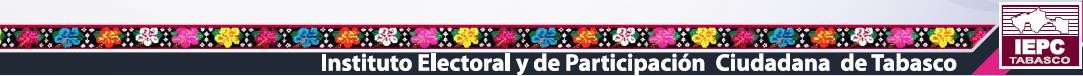 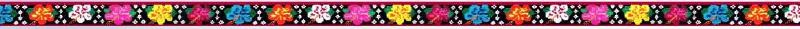 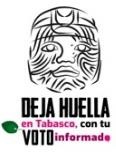 Actividad de retroalimentación
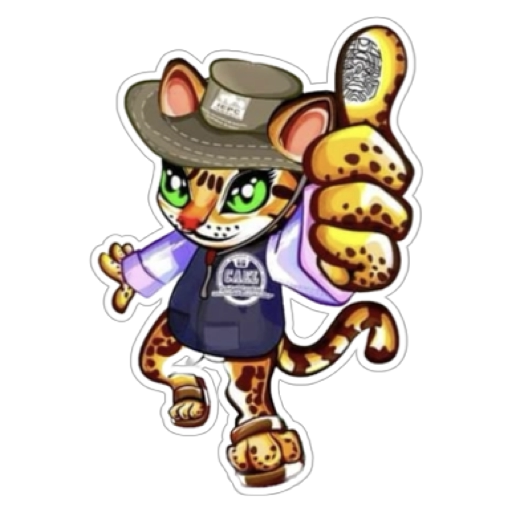 CAUSALES DE RECUENTO
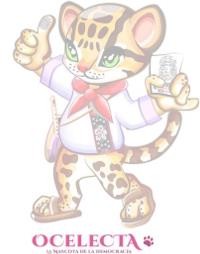 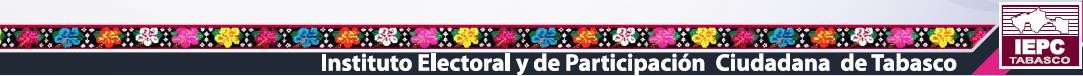 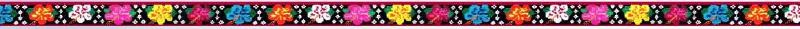 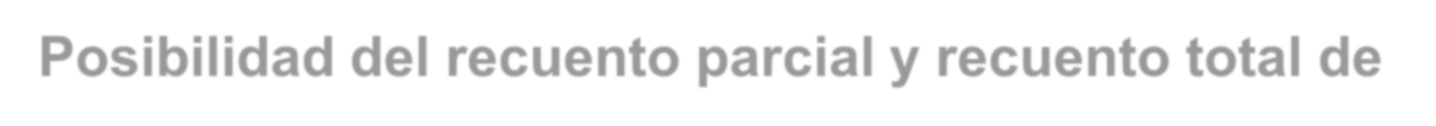 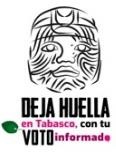 Posibilidad del recuento parcial y recuento total de
votos
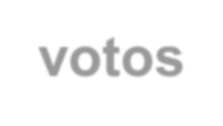 Recuento  Parcial:  consiste  en  un  nuevo  escrutinio  y cómputo de los votos cuando no se trata de la totalidad de las casillas de una demarcación territorial electoral, y puede ser realizado por el Pleno del CED o por los GT aprobados para ese fin.
Recuento Total: es el nuevo escrutinio y cómputo de los votos  correspondientes  al  total  de  casillas  de  una demarcación territorial distrital o municipal que deberá ser realizado en GT.
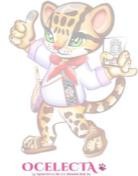 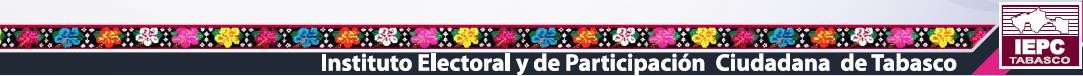 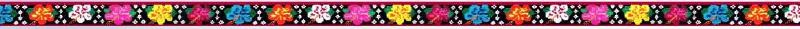 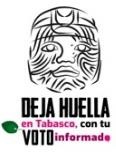 Posibilidad del recuento parcial y recuento total de votos
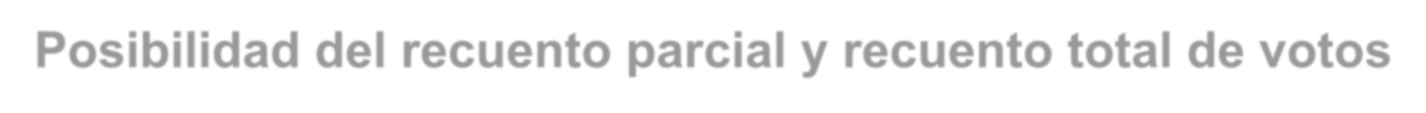 Si se establece que la diferencia entre la candidatura presuntamente ganadora y la ubicada en segundo lugar es igual o menor a un punto porcentual y exista la petición por escrito, se realizará el recuento total de votos.
Para poder determinar la diferencia porcentual, el CED deberá consultar
los datos obtenidos en:
La información contenida en las actas del PREPET
La información preliminar de los resultados
La información obtenida de las copias de las actas de escrutinio y cómputo de casillas de la elección correspondiente que obren en poder de las RPP o CI
La información obtenida de las copias de las actas de escrutinio y cómputo de casillas que obren en poder de la Presidencia del Consejo
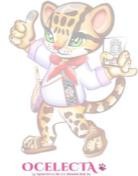 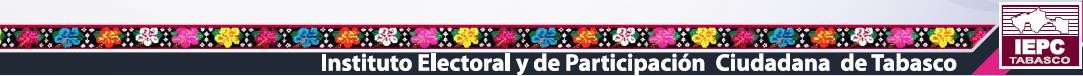 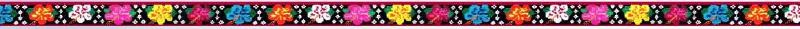 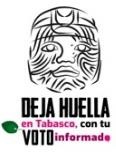 Fórmula para determinar GT y PR
La aplicación de la fórmula aritmética para determinar, el número de GT y PR será obligatoria a partir del tiempo real del que se dispone para las actividades de cotejo de actas y recuento de los votos, se deberá considerar:
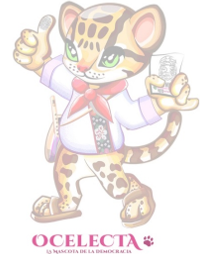 En ninguna circunstancia, la aprobación o aplicación de recesos deberá poner en riesgo la conclusión de los cómputos dentro del plazo legal.
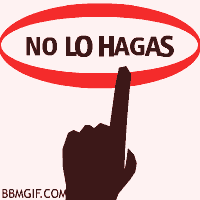 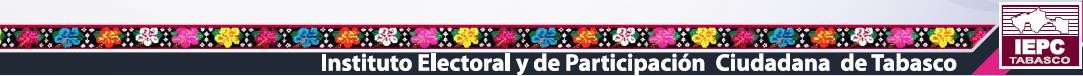 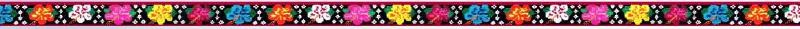 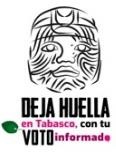 Fórmula para determinar GT y PR
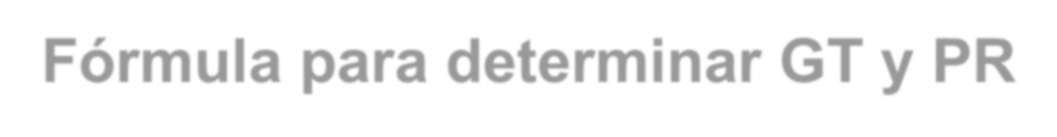 (NCR/GT)/S=PR
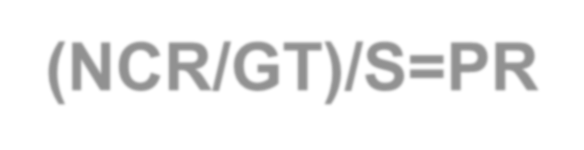 Si la fórmula arroja números decimales se redondea la cifra al entero siguiente
(NCR/GT)/S=PR
= (48/1)/15= 3.2= 4
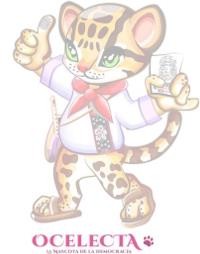 Para  recontar  48  paquetes  electorales dentro de siete horas y media, se instalarán 4 Puntos de Recuento.
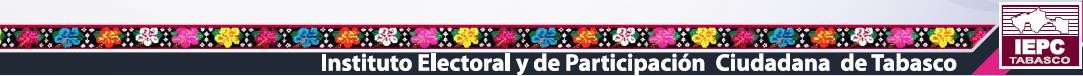 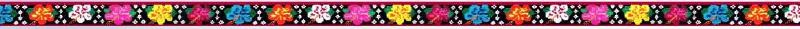 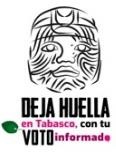 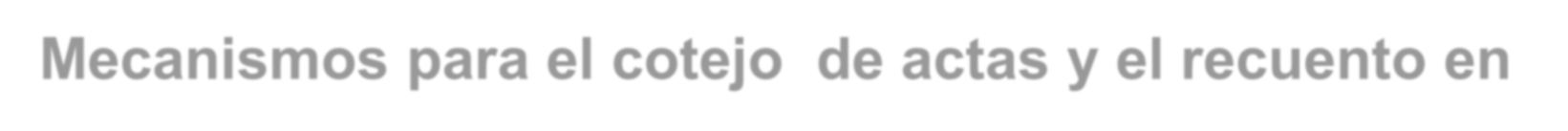 Mecanismos para el cotejo	de actas y el recuento en
grupos de trabajo
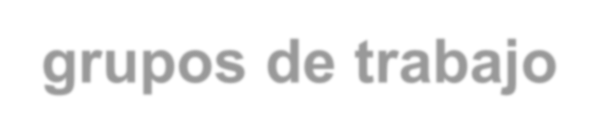 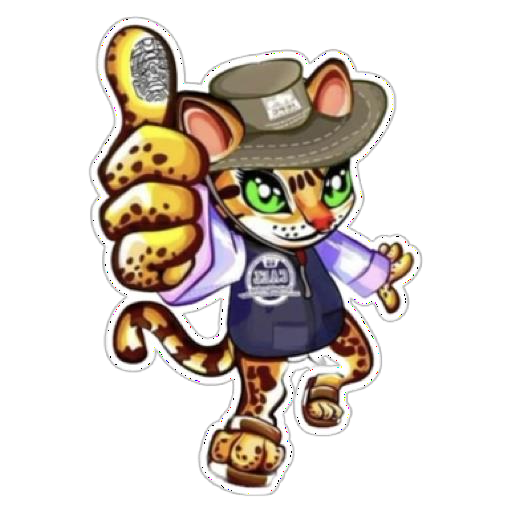 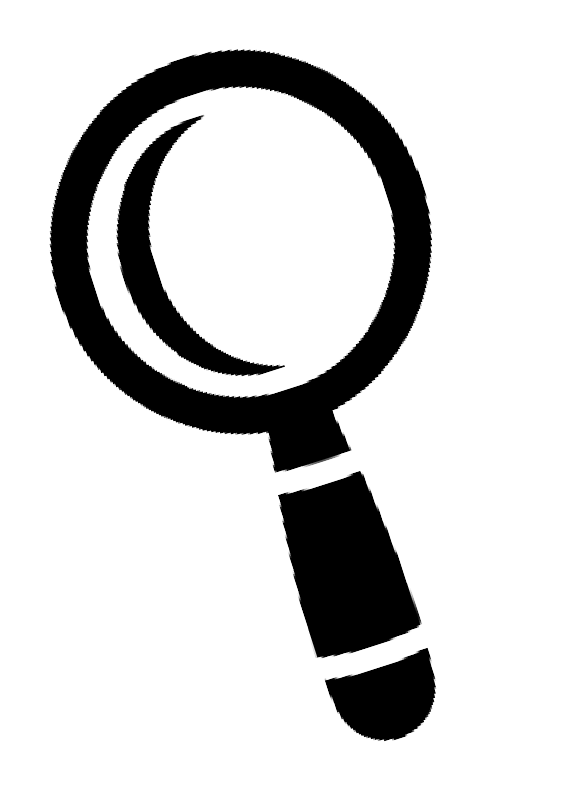 Se sujetan al procedimiento descrito en los artículos	390 al 409 y
415, numeral 2 del RE
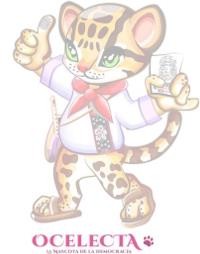 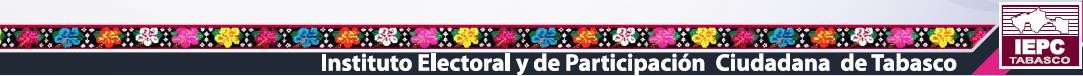 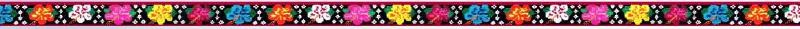 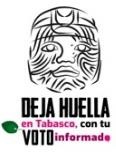 Integración del Pleno
El Quórum legal para sesionar (Ordinaria, Extraordinaria y/o Permanente) en los CED está integrada por:
Voz/Voto Consejerías Electorales
Voz
Consejerías de RPP y/o CI
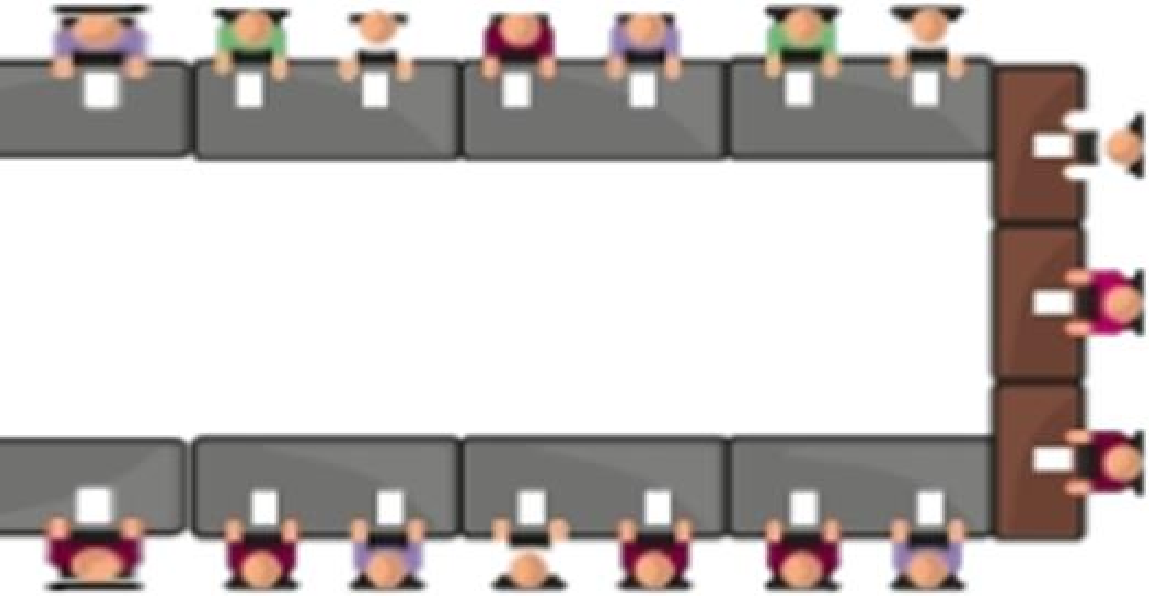 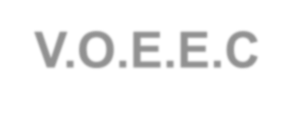 V.O.E.E.C
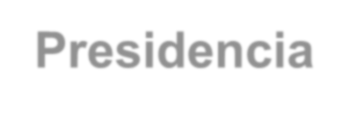 Presidencia Voz/Voto
Pleno del Consejo Electoral
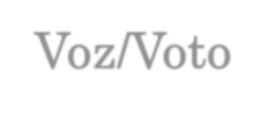 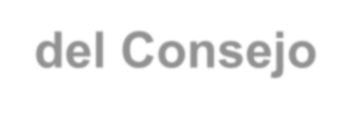 del Consejo
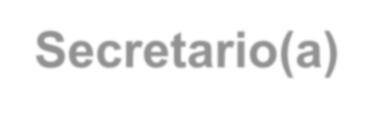 Secretario(a)
del Consejo
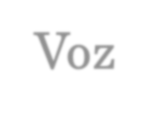 Voz
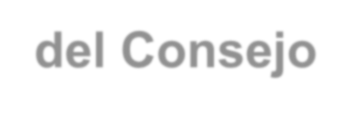 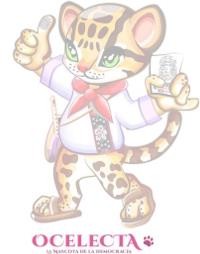 Consejerías de RPP y/o CI
Voz
Consejerías
Electorales
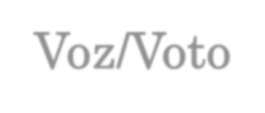 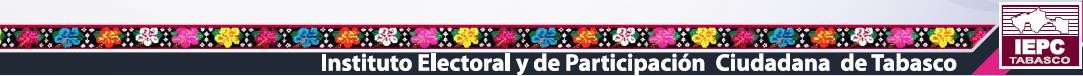 Voz/Voto
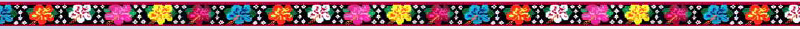 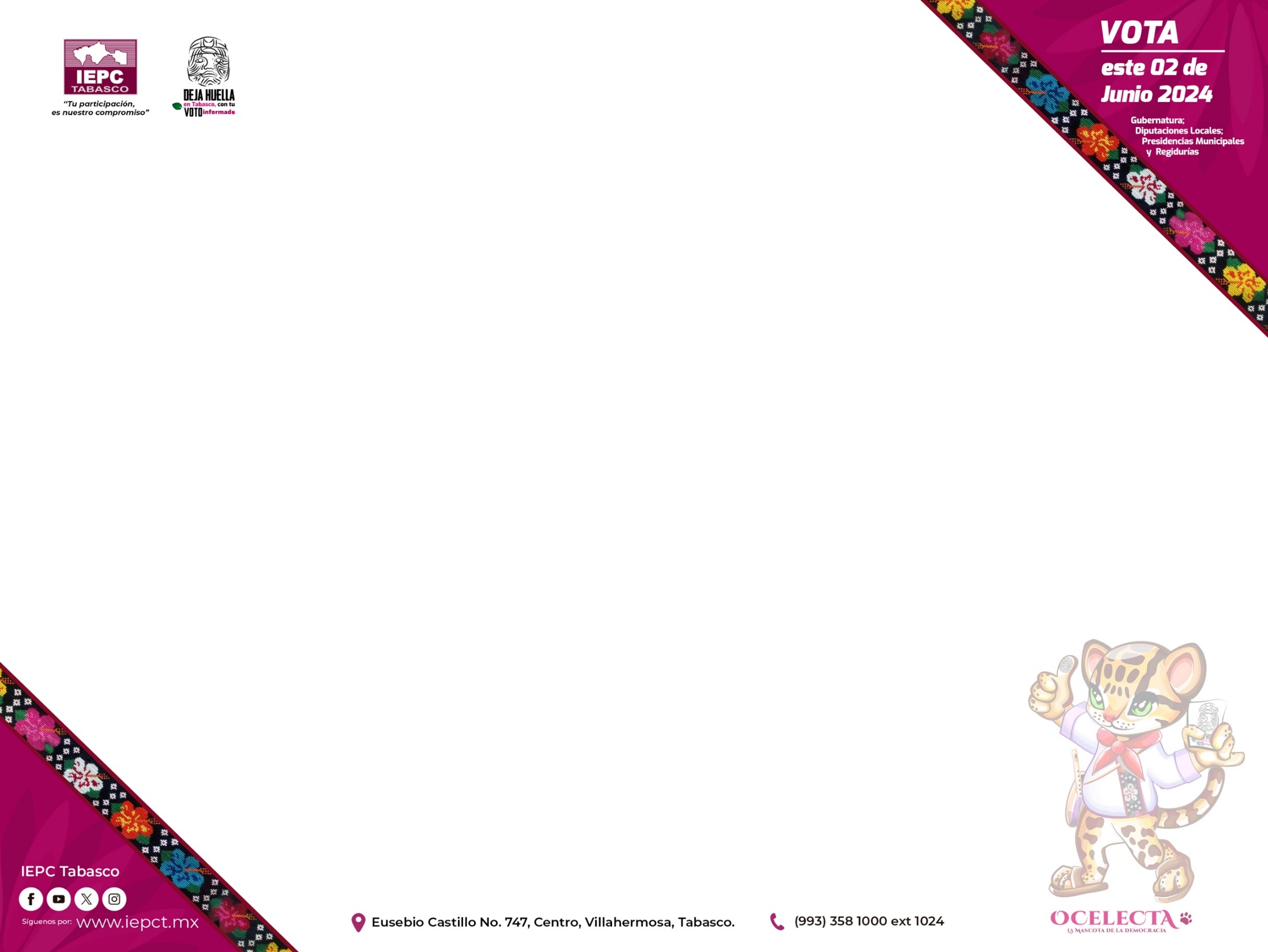 Integración del Grupo de Trabajo
Artículos 391 del RE
Un Grupo de Trabajo es aquel que se crea para realizar el recuento de votos de manera parcial o total de las casillas, respecto de una elección a partir de 20 paquetes electorales.
No estarán de manera permanente en los GT, dado que serán intermediarios entre éstos y la Presidencia del Consejo.
Máximo 2 GT, cada uno hasta con 8 puntos de recuento
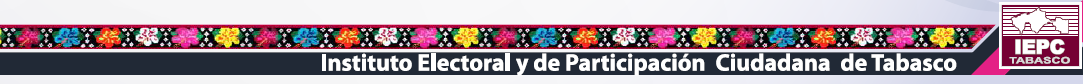 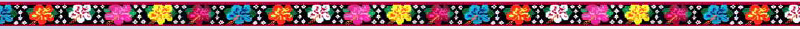 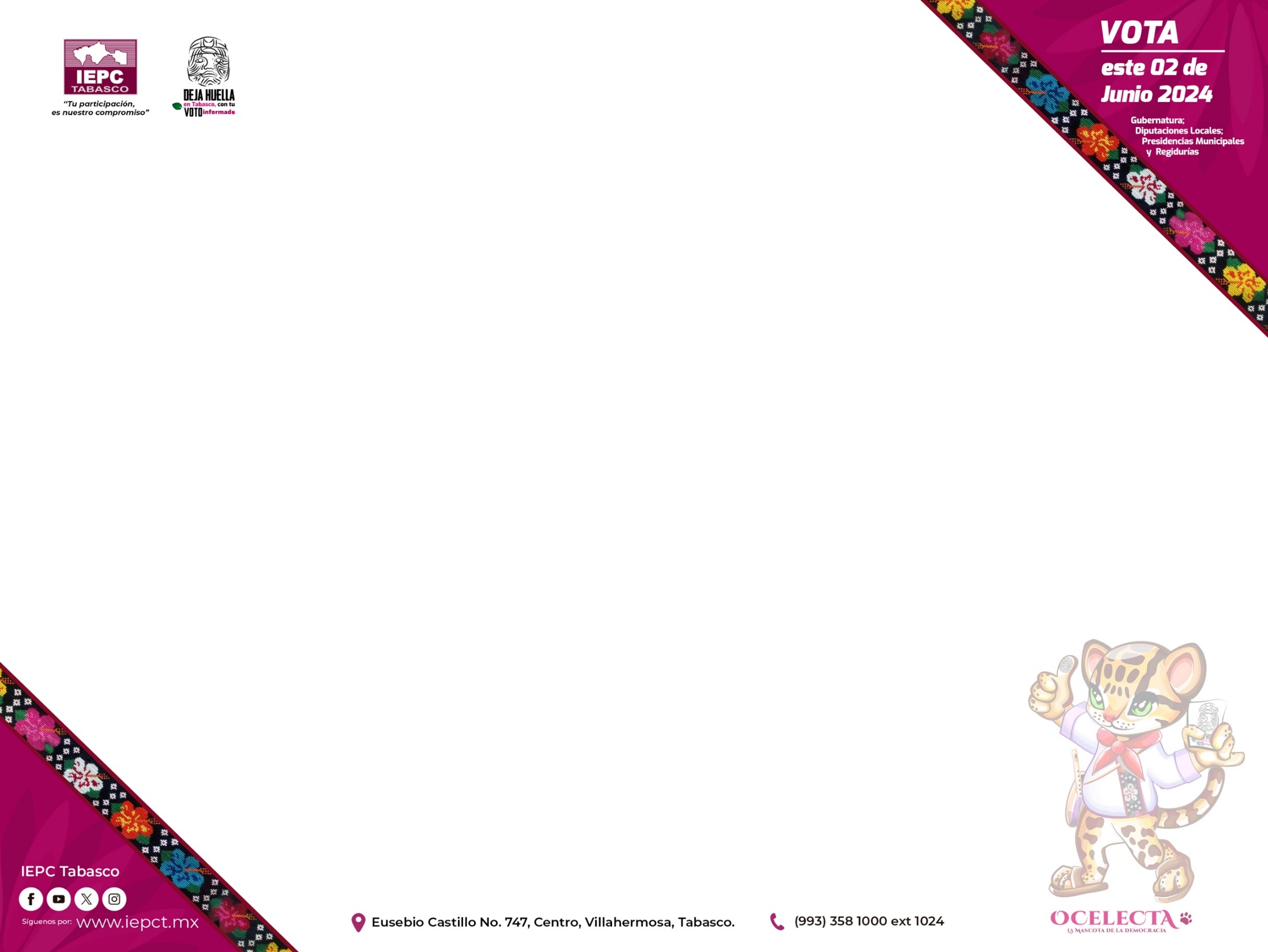 Integración del Punto de Recuento
Estarán de manera permanente en el PR.
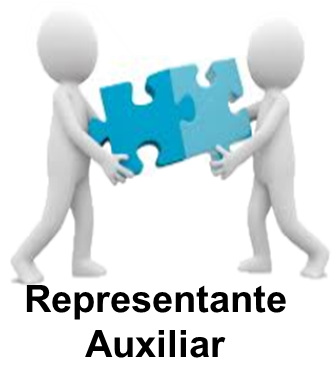 Es un subgrupo que forma parte de un GT asignado, mediante la aplicación de la fórmula prevista en el lineamiento para apoyar a los funcionarios del GT.
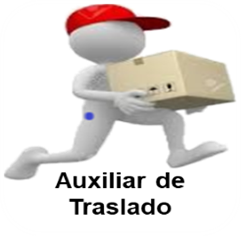 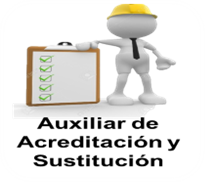 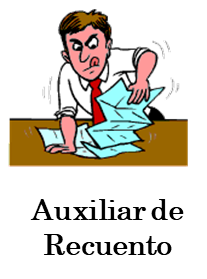 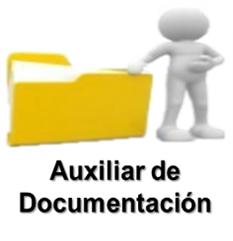 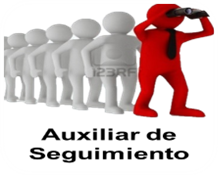 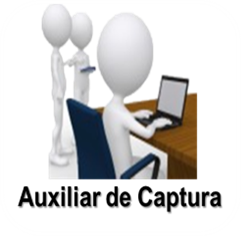 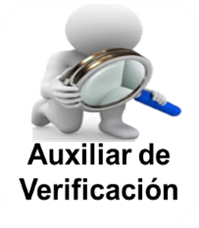 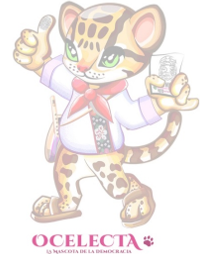 Máximo 8 PR por 1 GT
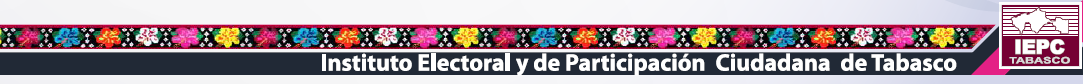 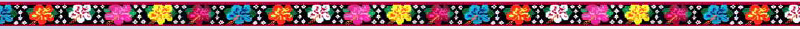 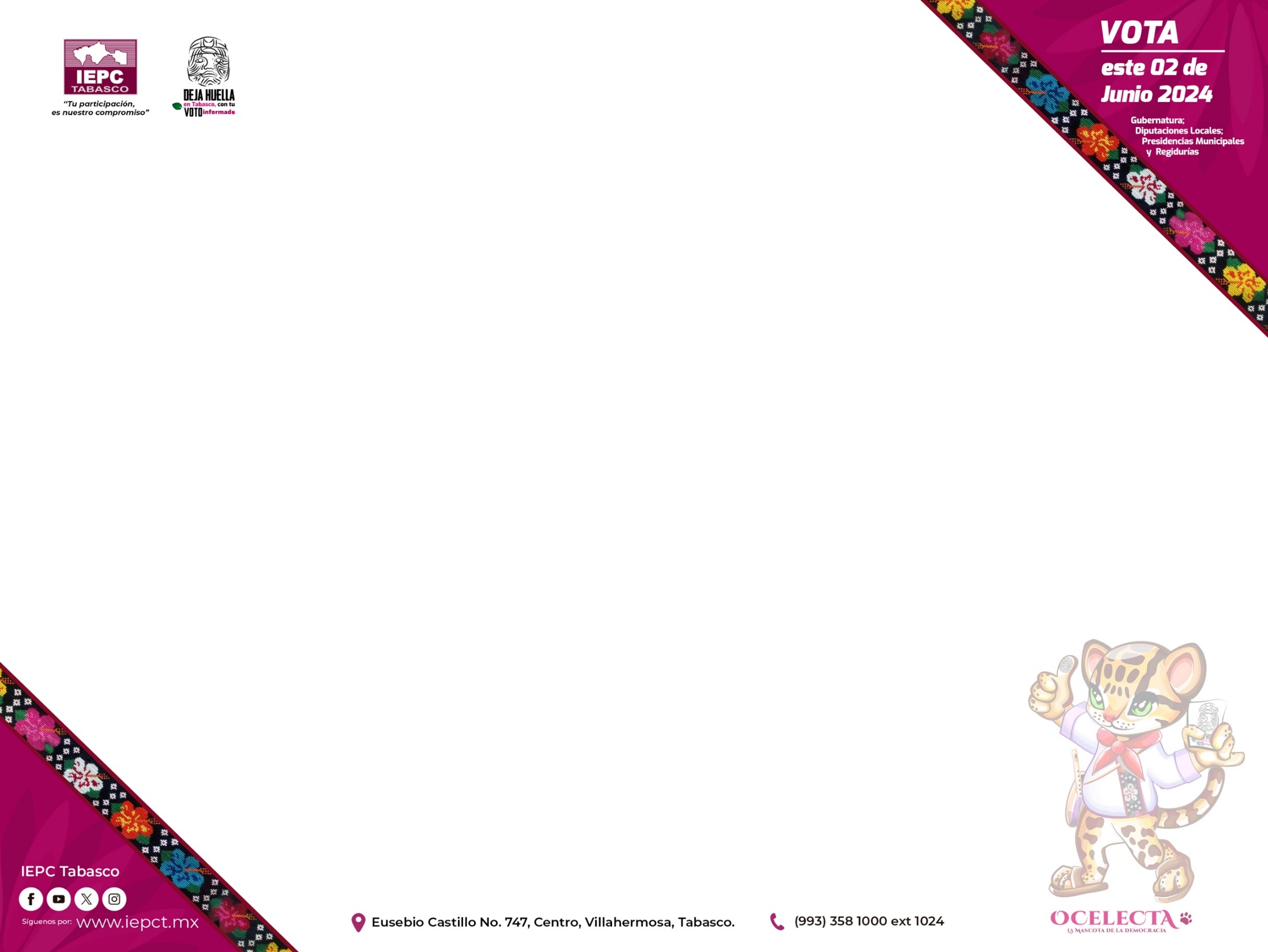 Alternancia y sustitución de quienes integran el pleno del CED, de los Grupos de Trabajo y, en su caso, Puntos de Recuento
Secretaría del CED o VOEEC
Presidencia del CED
Consejerías Electorales Propietarias
Consejerías Electorales Suplentes
Representaciones de PP y CI Suplentes
Representaciones de PP y CI Propietarias
VOEEC
Secretaría del Consejo
Auxiliares Suplentes
Auxiliares
En GT
CAEL
Auxiliar de Captura y Auxiliar de Verificación
Personal técnico o administrativo del CED
Auxiliar de Control de Bodega
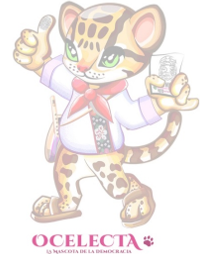 Personal administrativo del CED o CAEL
El resto de los Auxiliares
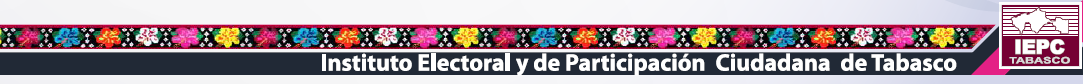 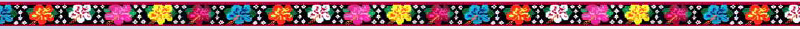 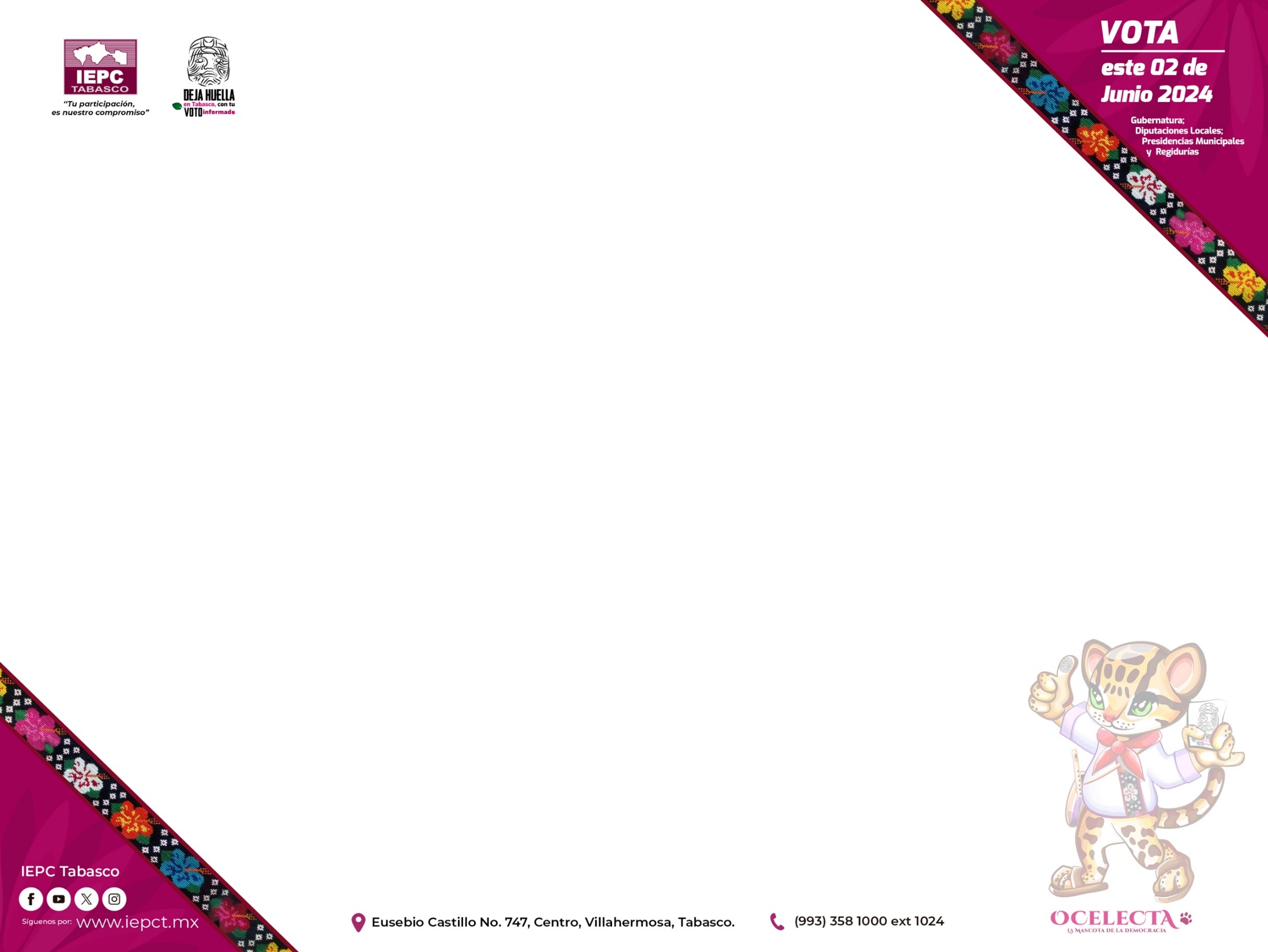 Actividades y funciones en los Grupos de Trabajo
artículos 393 del RE
El CED, deberá identificar las funciones que realizará el personal que auxilie a la Consejería que presida el GT, entre las cuales, se encuentran:
Estar al frente del GT en la instrumentación y desarrollo operativo de los recuentos.
Firmar y resguardar las Constancias Individuales con votos reservados junto con los Auxiliares de Recuento.
Turnar las constancias individuales al Auxiliar de Captura.
Levantar el acta circunstanciada con el resultado del recuento de las casillas.
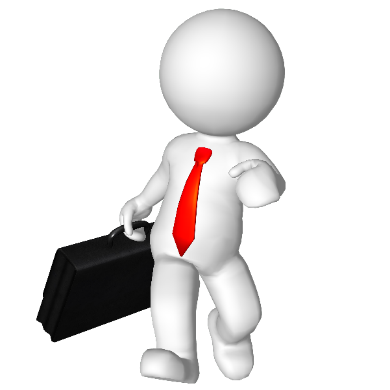 Consejería Electoral
Apoyar a la Consejería Electoral que presida el GT en la clasificación y recuento de los votos.
Separar los votos reservados, anotando el número de sección y tipo de casilla, con bolígrafo tinta color negro en el reverso del documento; anexándolos a  la constancia individual.
Apoyar en el llenado de las constancias individuales.
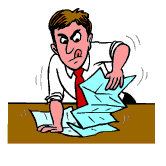 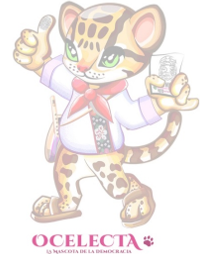 Auxiliar de Recuento
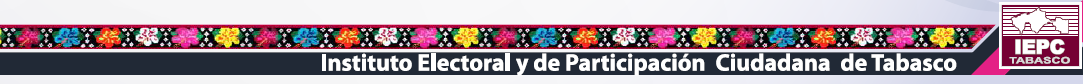 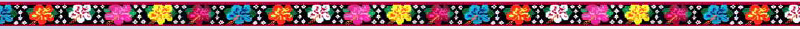 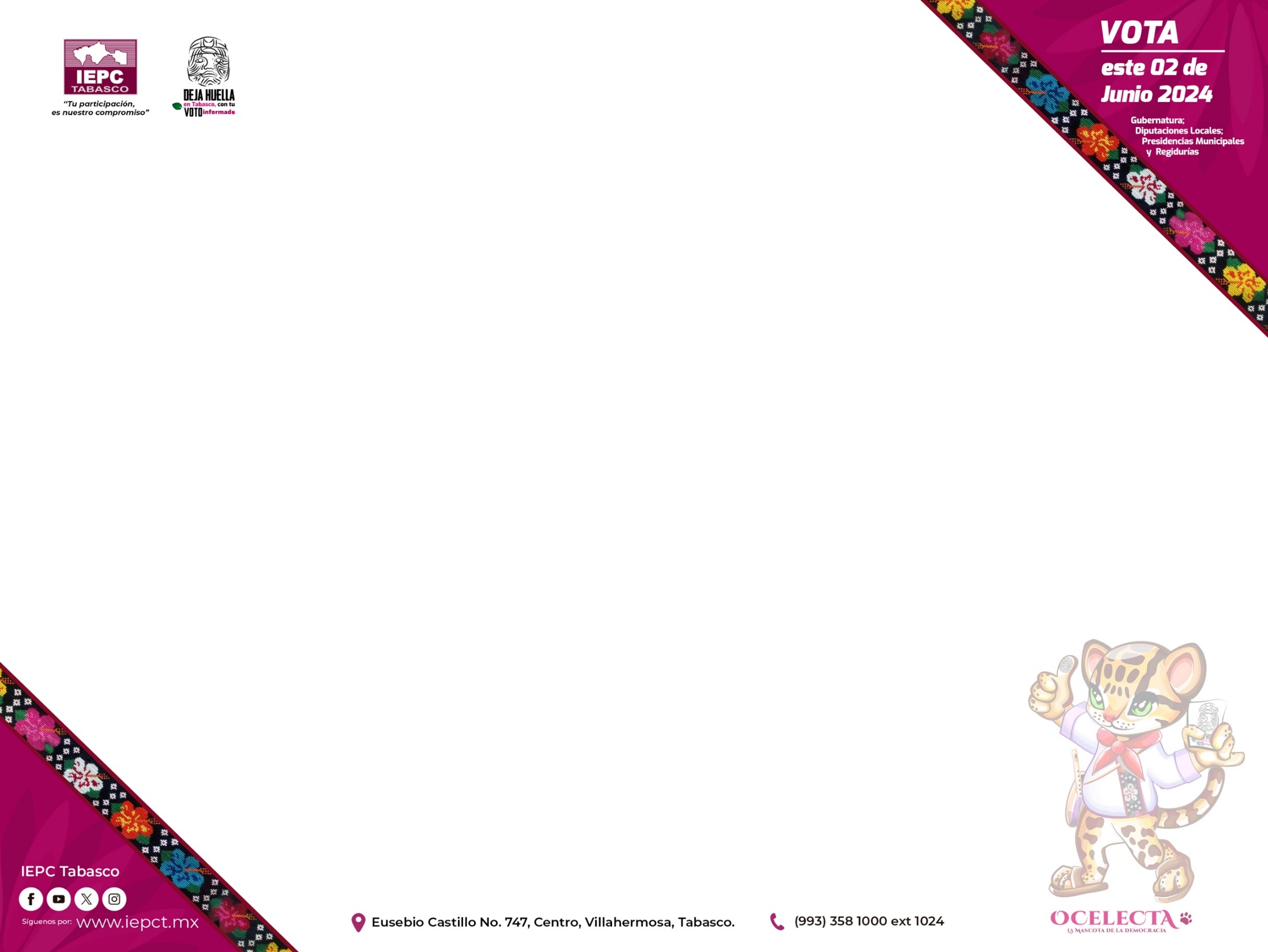 Actividades y funciones en los Grupos de Trabajo
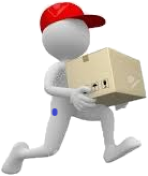 Llevar los paquetes al GT.
Apoyar en la apertura del paquete y la extracción sucesiva de las boletas y votos.
Reincorporar los paquetes, registrar su salida y retorno hacia la Bodega Electoral.
Auxiliar de Traslado
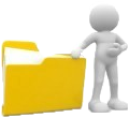 Extraer, separar y ordenar los documentos diferentes a los paquetes de las boletas.
Disponer la documentación en sobres para su protección.
Auxiliar de Documentación
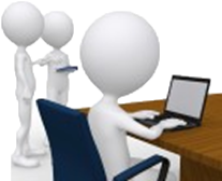 Capturar los resultados del nuevo escrutinio y cómputo de cada paquete.
Apoyar en el levantamiento del acta correspondiente al GT.
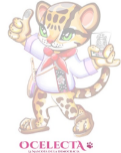 Auxiliar de Captura
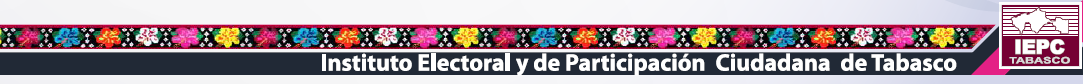 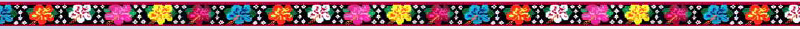 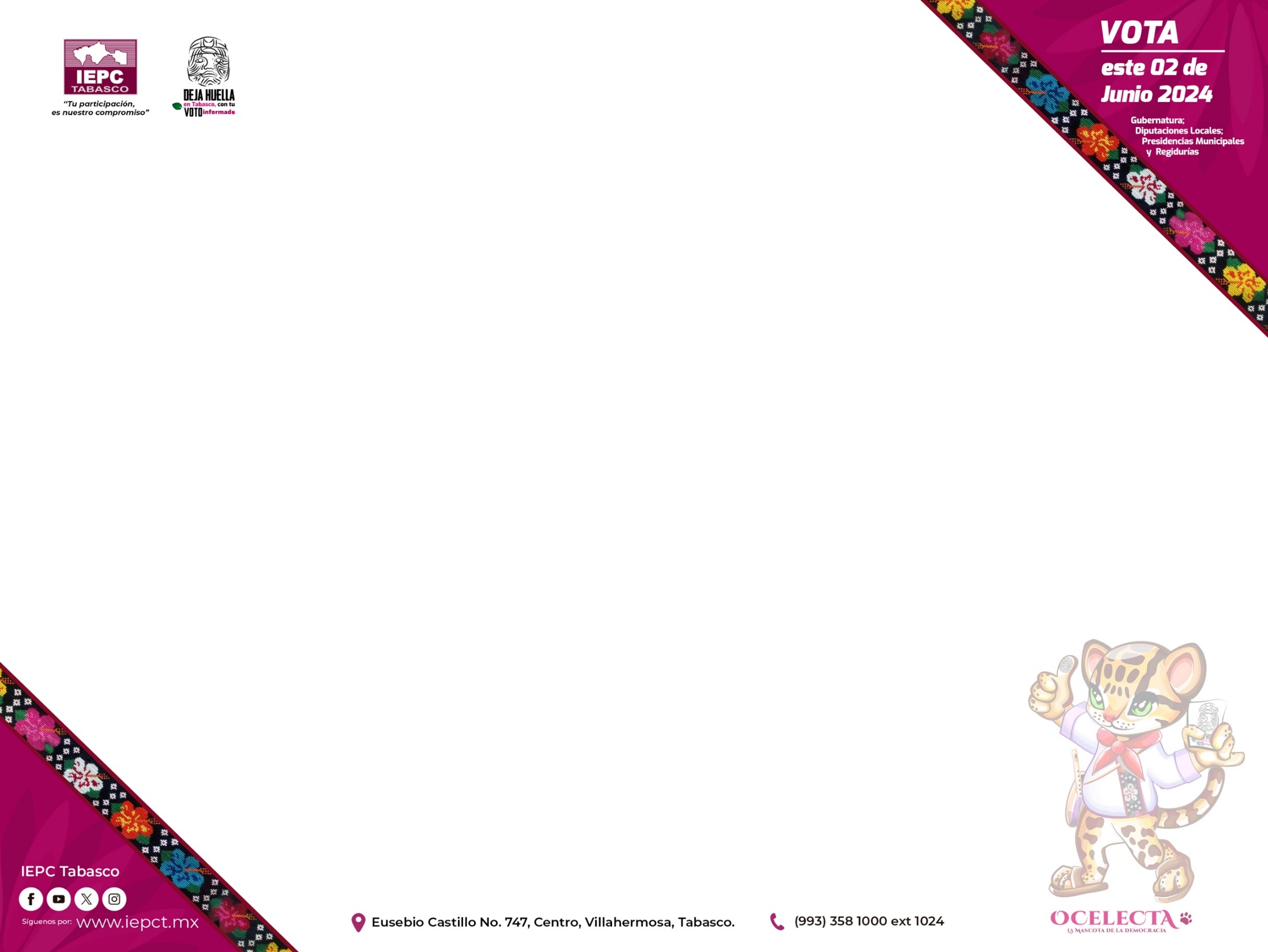 Actividades y funciones en los Grupos de Trabajo
Apoyar al Auxiliar de Captura.
Cotejar en el acta circunstanciada la información que se vaya registrando de las constancias individuales.
Entregar el acta al Consejero Electoral que preside el GT y apoyarlo en la entrega de la copia respectiva a cada representante ante el GT.
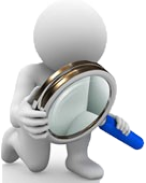 Auxiliar de Verificación
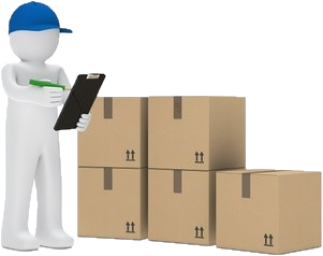 Entregar los paquetes a los auxiliares de traslado, registrando su salida.
Recibir y reincorporar los paquetes de regreso, registrando su retorno.
Auxiliar de Control de Bodega Electoral
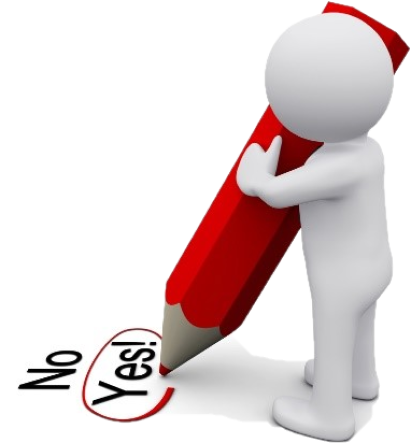 Apoyar al Consejero(a) Electoral que presida el GT en el registro de la entrada y salida de los paquetes electorales.
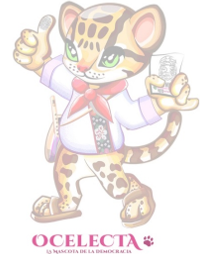 Auxiliar de Control de Grupo de Trabajo
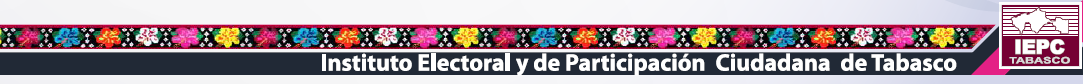 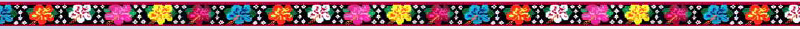 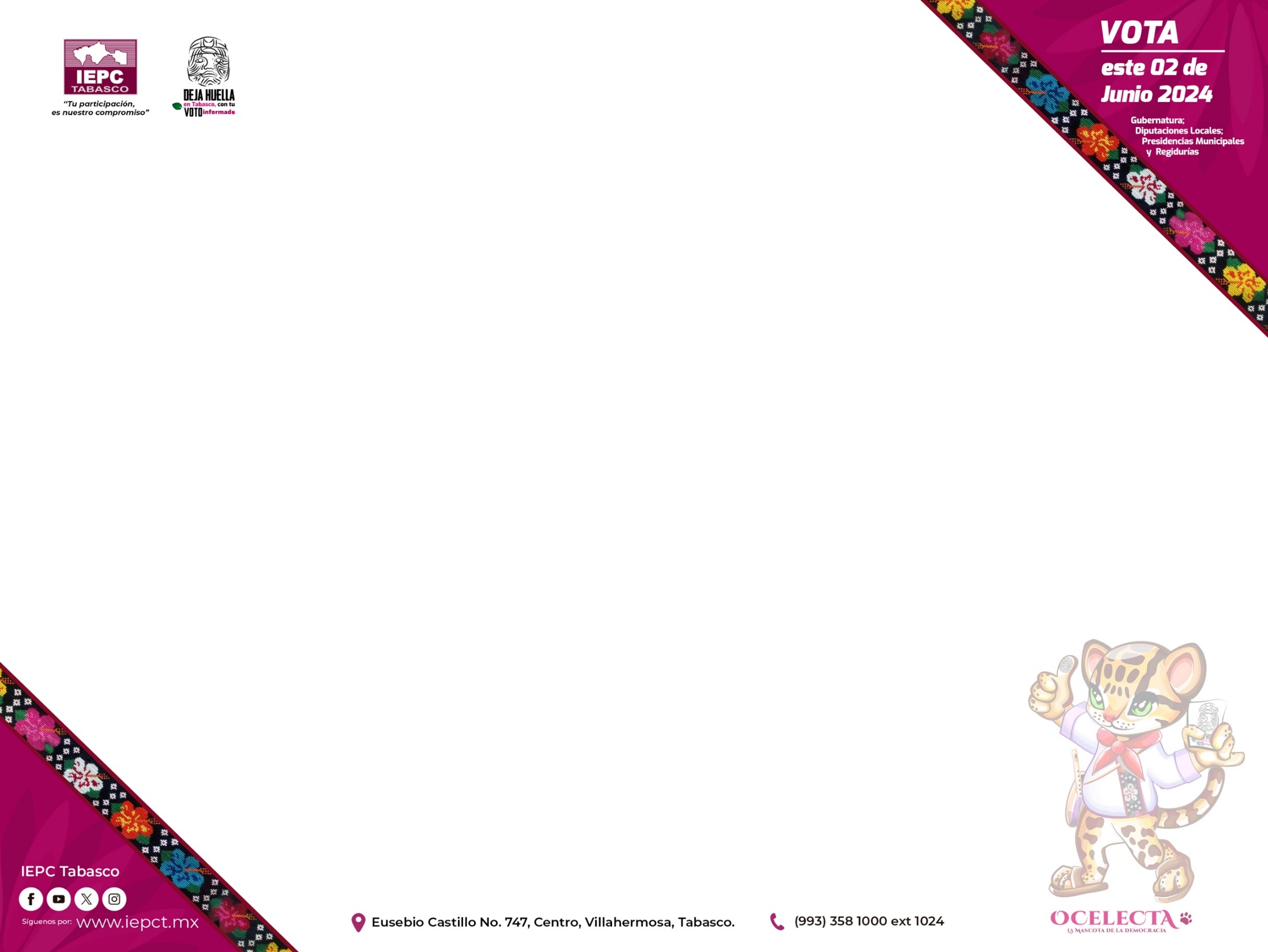 Actividades y funciones en los Grupos de Trabajo
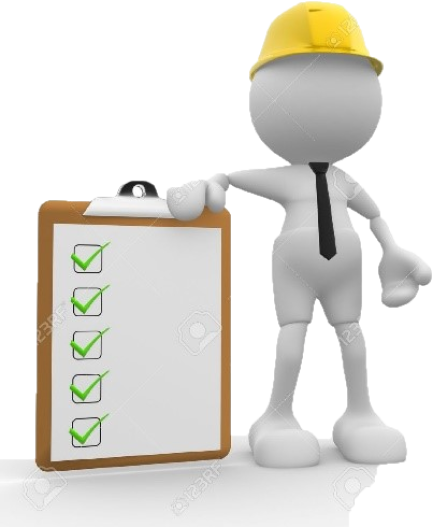 Asistir a la Presidencia del Consejo en el procedimiento de acreditación y sustitución de RPP Y CI.
Entregar los gafetes de identificación.
Apoyar a la Consejería que preside los GT, en el registro de alternancia de las representaciones en cada uno de ellos. 
Dichas funciones se desarrollarán a partir del inicio de la sesión de cómputo.
Auxiliar de Acreditación y Sustitución
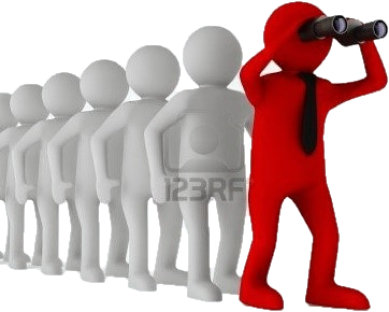 Será responsable de vigilar el avance del desarrollo de la sesión y, particularmente, de los GT (Conforme a los plazos establecidos en la LEPPET).
Así como, de las previsiones para su oportuna conclusión.
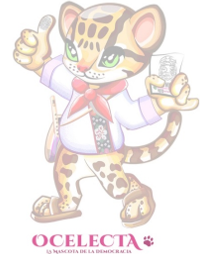 Auxiliar de Seguimiento
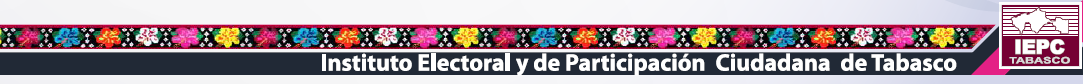 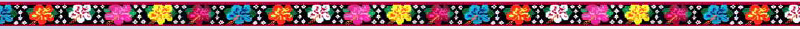 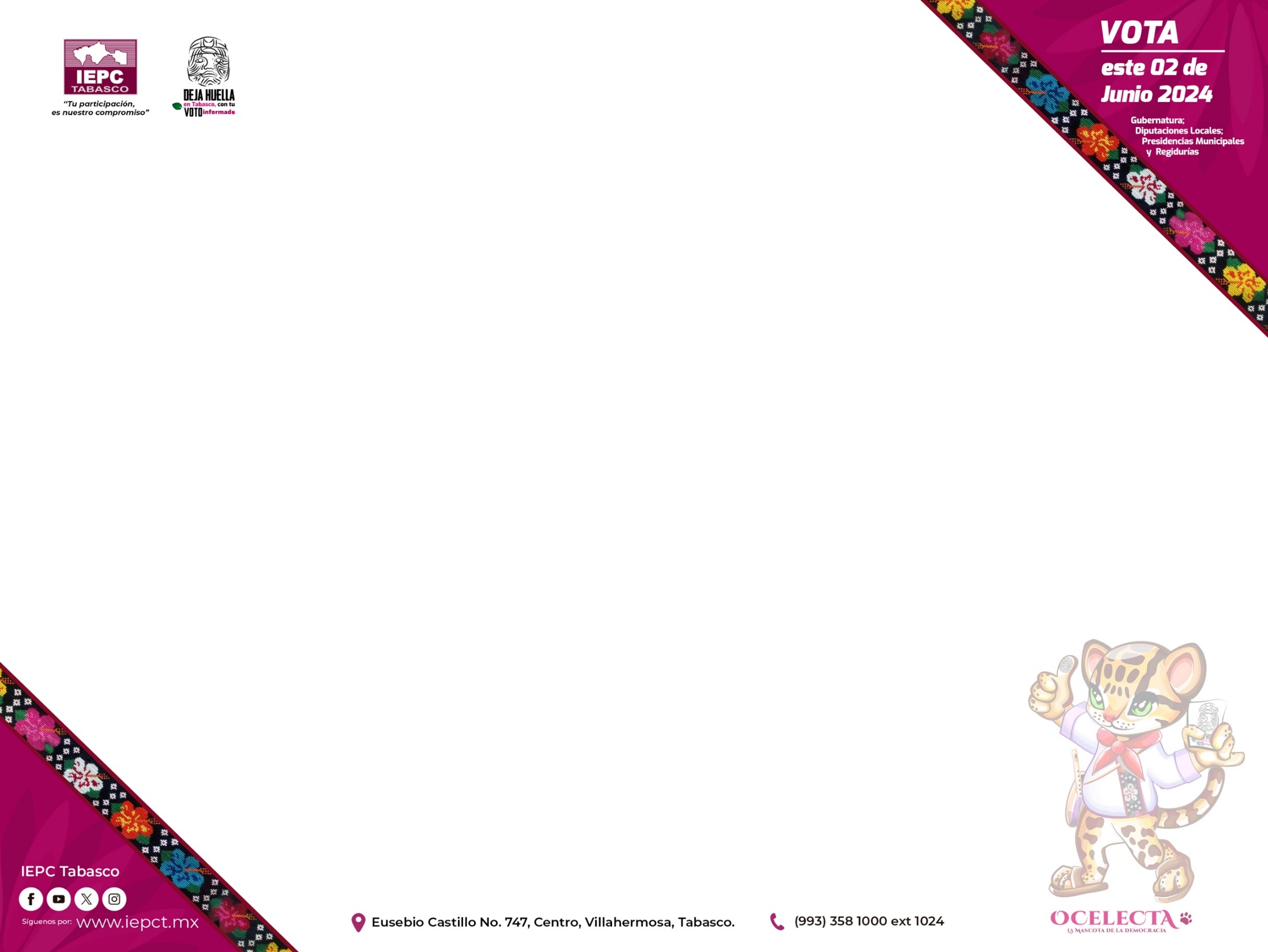 Actividades y funciones en los Grupos de Trabajo
Verificar la correcta instrumentación y desarrollo operativo de los recuentos.
Detectar y hacer valer jurídicamente los casos de dudosa validez o nulidad del voto.
Solicitar la reserva de algún voto para el Pleno del Consejo.
Coordinar a sus auxiliares.
Recibir copia de las constancias individuales de cada casilla recontada.
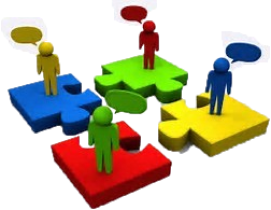 Representante ante Grupo de Trabajo
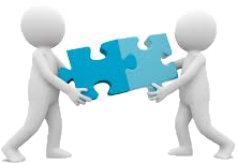 Apoyar a la representación ante el GT en la vigilancia del desarrollo operativo del recuento de votos en los PR.
Apoyar en la detección de casos de dudosa validez o nulidad del voto.
Solicitar la reserva de algún voto para el Pleno del Consejo.
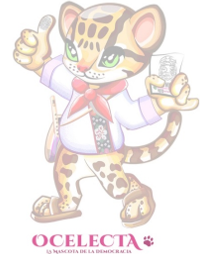 Representante Auxiliar
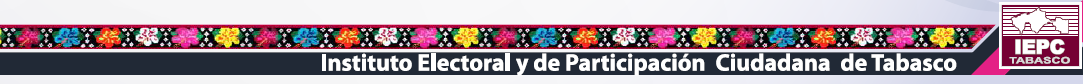 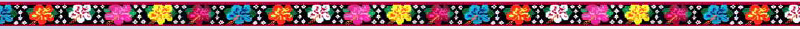 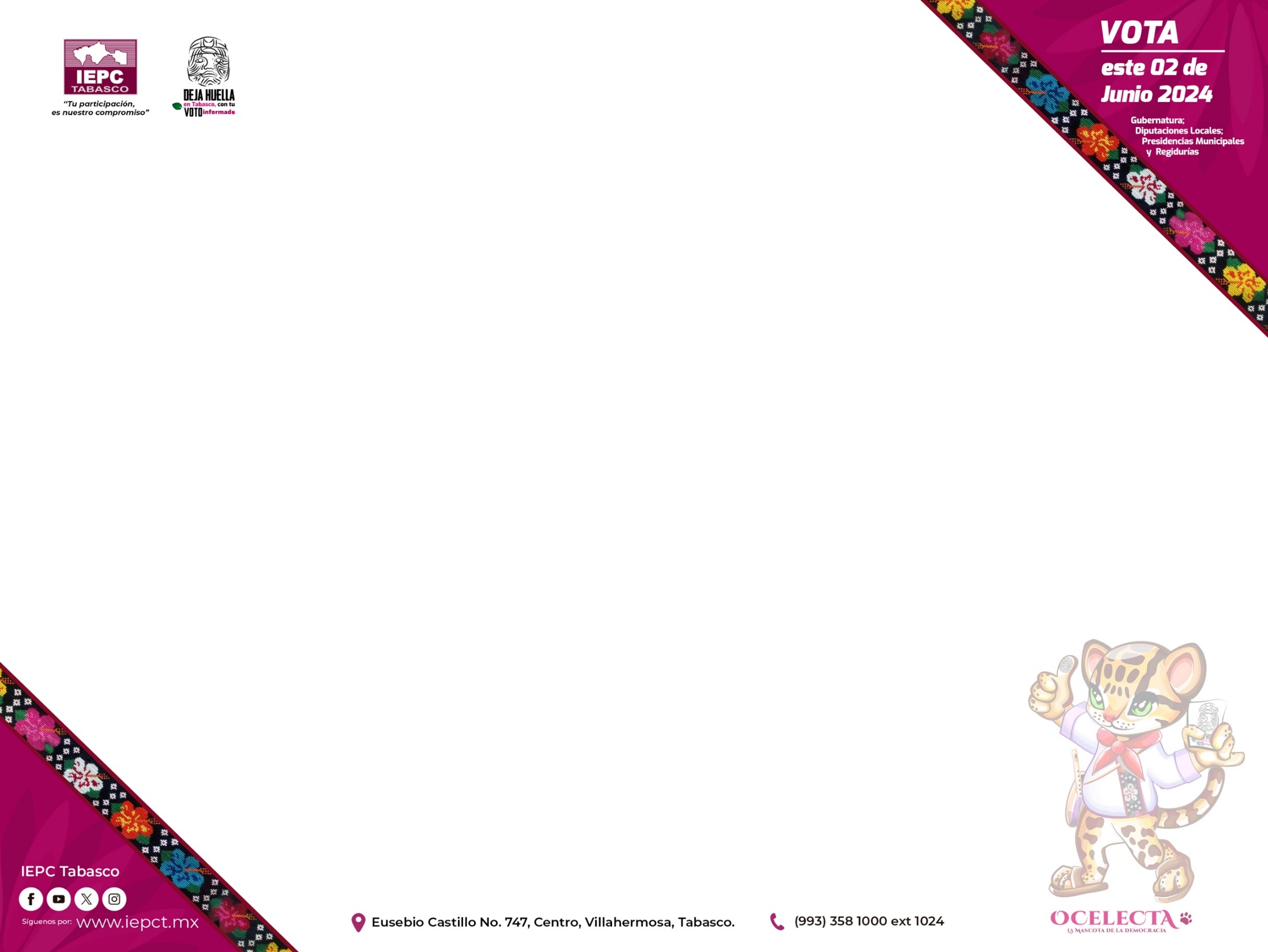 Alternancias en Grupos de Trabajo
Señalado en los Artículos 392, 394 numeral 4 del RE.
La presidencia del CED deberá prever lo necesario para el funcionamiento de los GT/PR, llevándose a cabo alternancias conforme a los siguientes criterios:
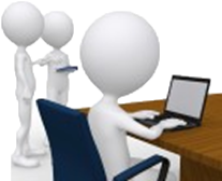 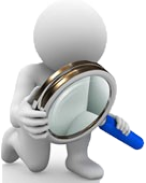 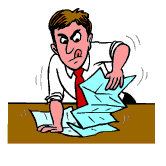 a) Designadas de entre los CAEL.
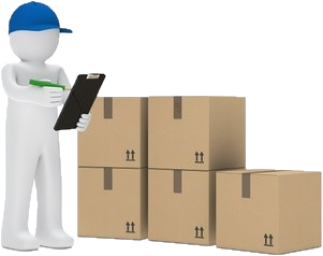 b) Designadas de entre el personal contratado para los trabajos en la bodega, personal administrativo del CED.
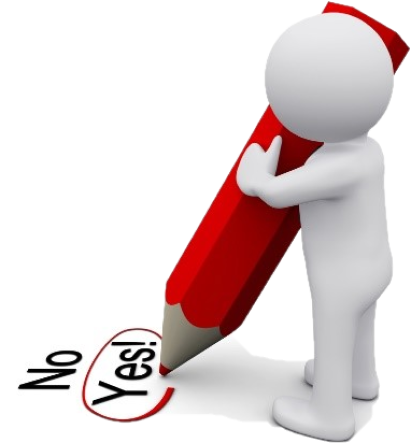 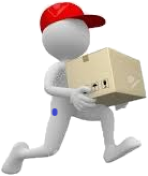 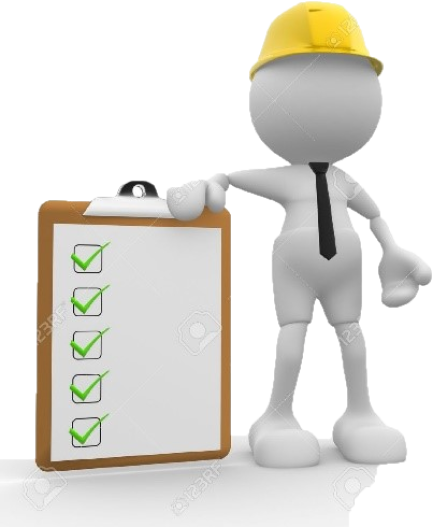 C) Resto de auxiliares será designado de entre las y los CAEL (turnos nocturnos/ personal cuyo domicilio sea cercano a la sede del CED.
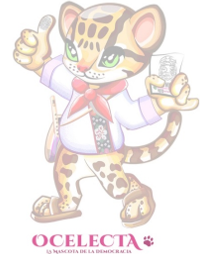 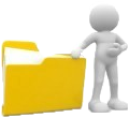 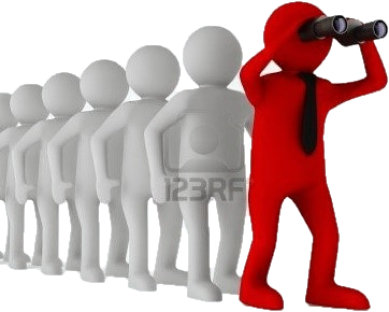 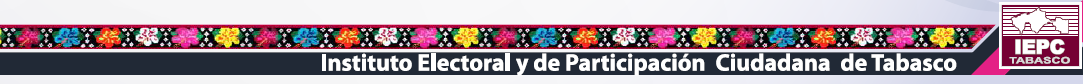 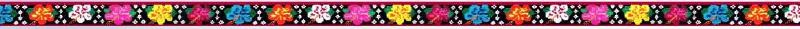 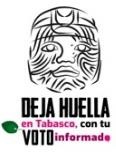 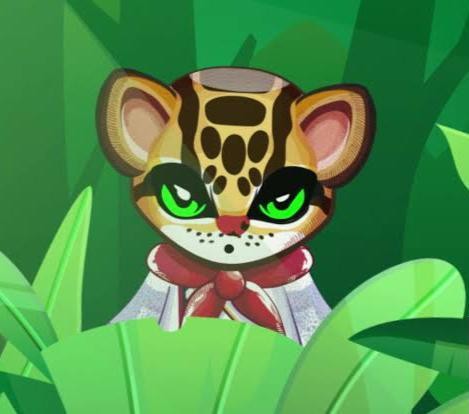 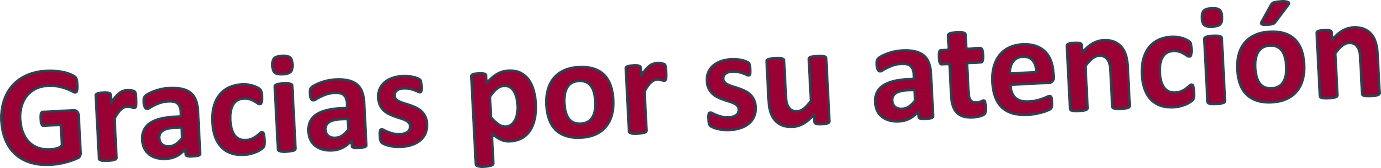 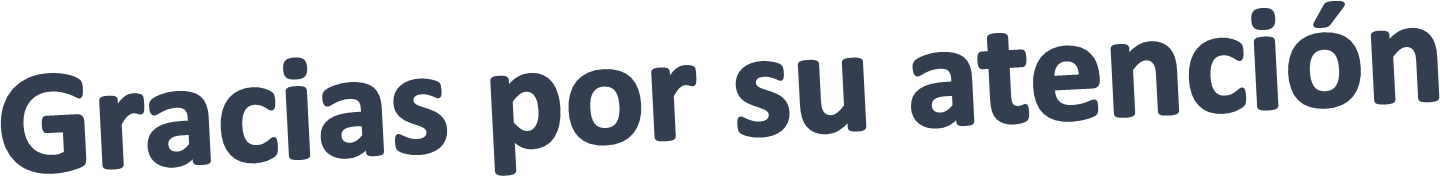 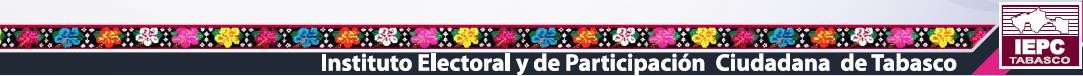